В. А. Смирнов
доктор физ.-мат. наук, профессор, 
заведующий кафедрой 
элементарной математики и теории чисел 
Московского педагогического 
государственного университета
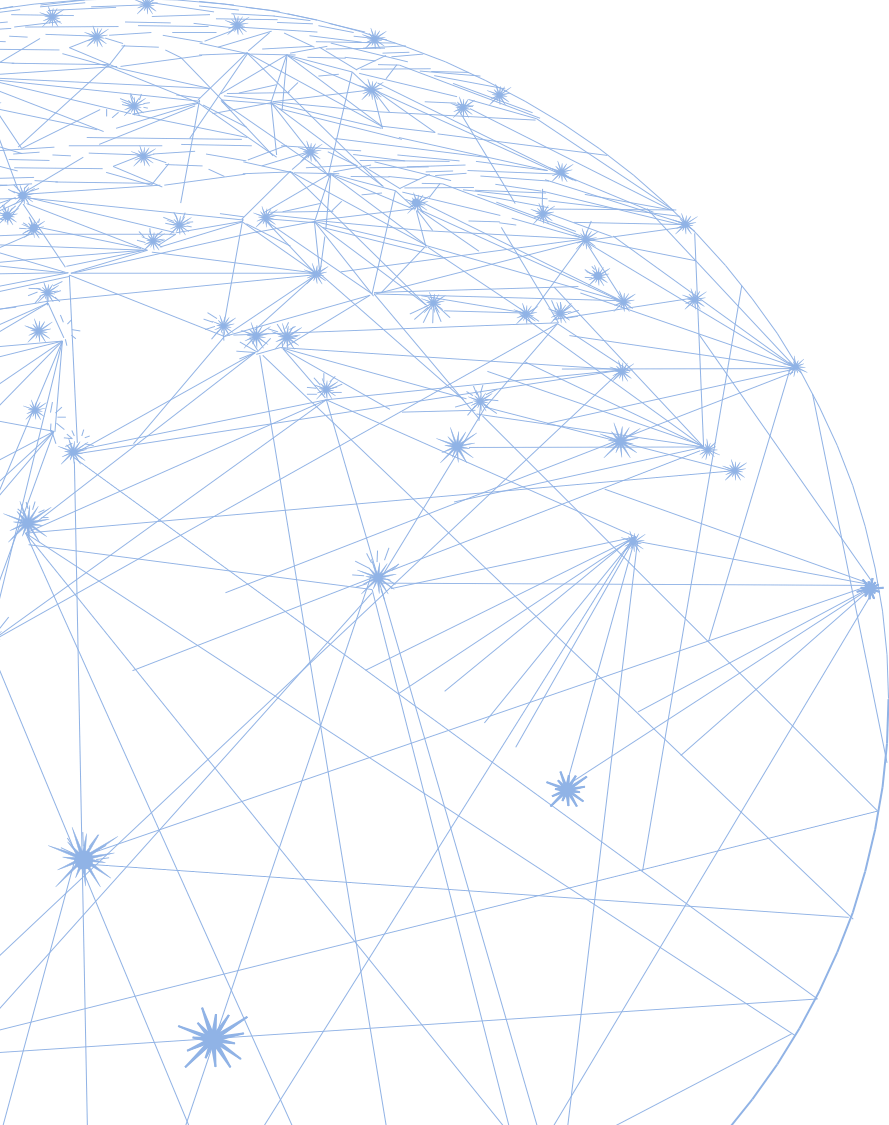 Методика использования компьютерной программы GeoGebra при изучении преобразований плоскости» 
сайт: vasmirnov.ru 
эл. почта: v-a-smirnov@mail.ru
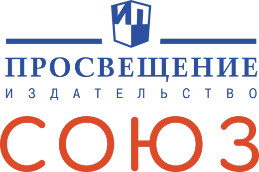 13.03.2025
Авторский сайт: vasmirnov.ru
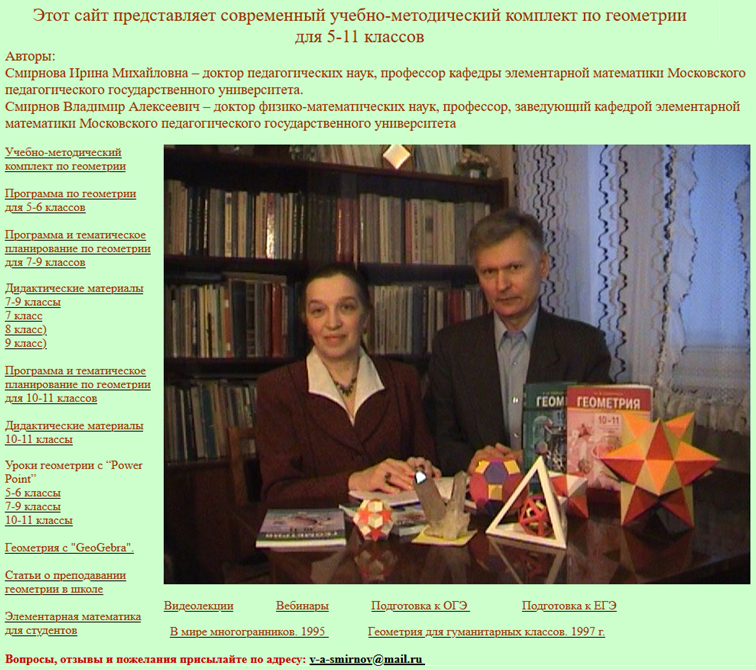 2
[Speaker Notes: В режиме слайдов ответы появляются после кликанья мышкой]
Наши новые учебники геометрии, входящие в Федеральный перечень 2023-2024 уч. г.
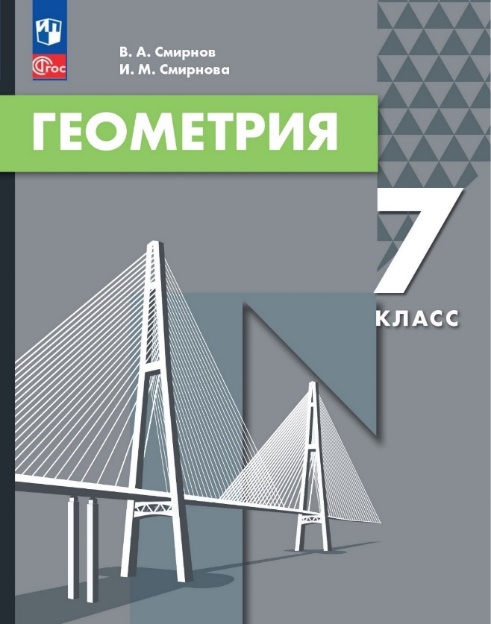 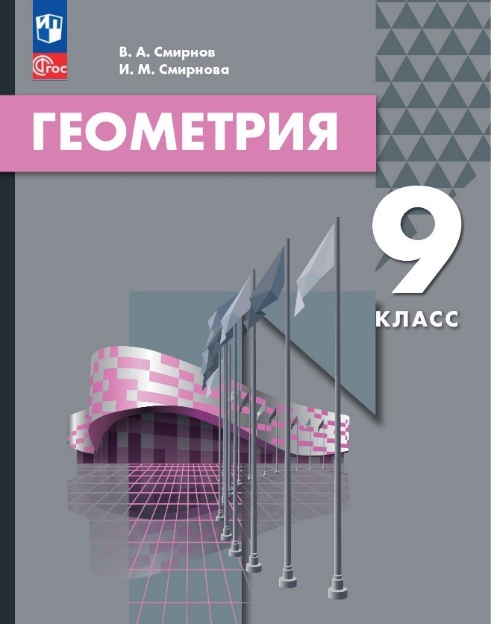 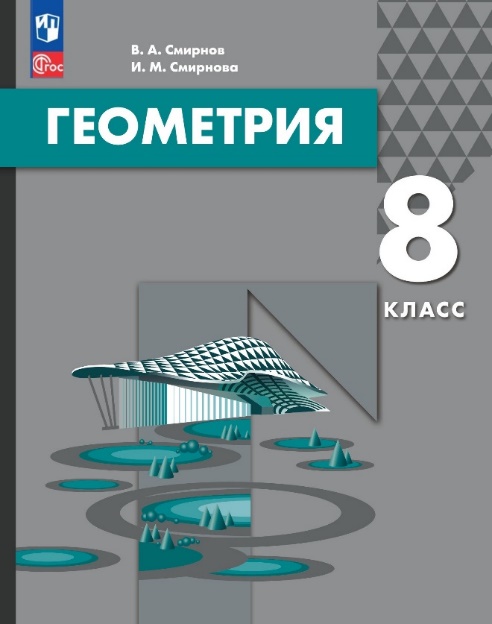 Федеральная рабочая программа
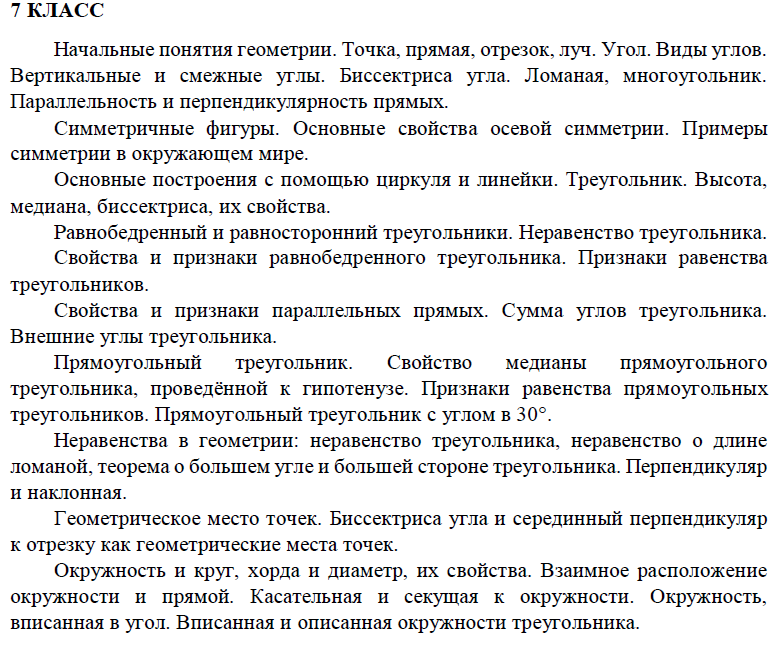 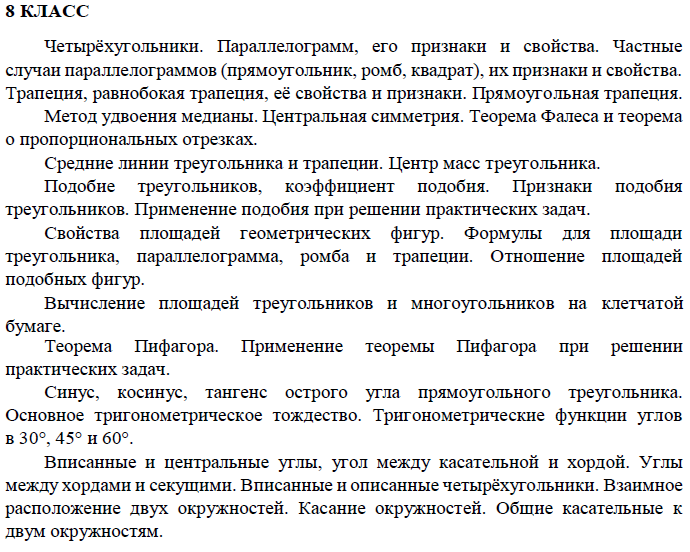 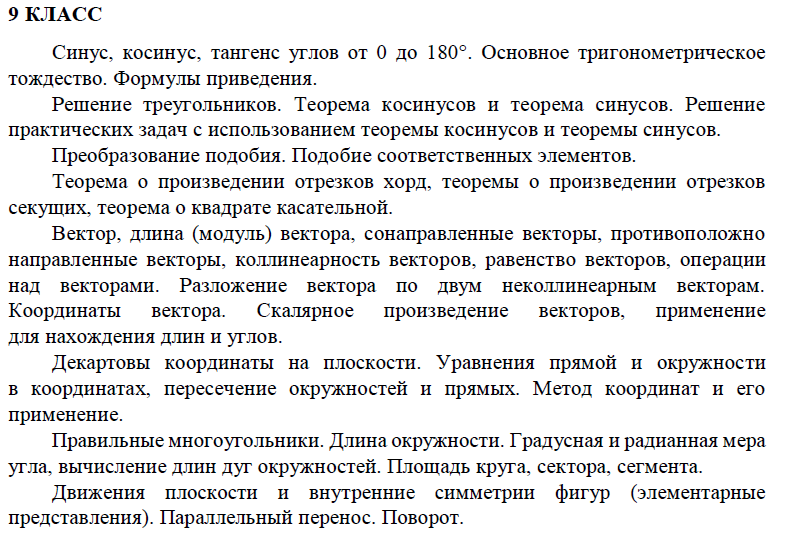 Учебник Л.С. Атанасяна и др.
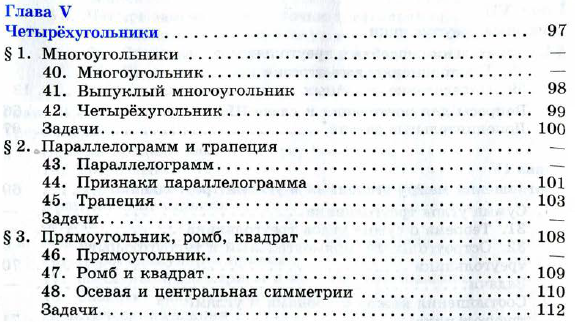 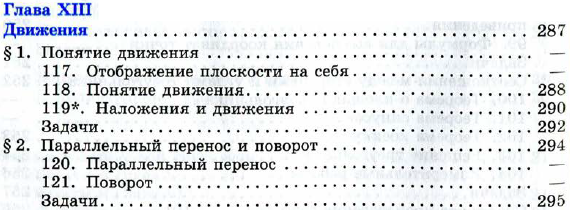 Наш учебник 9 класс
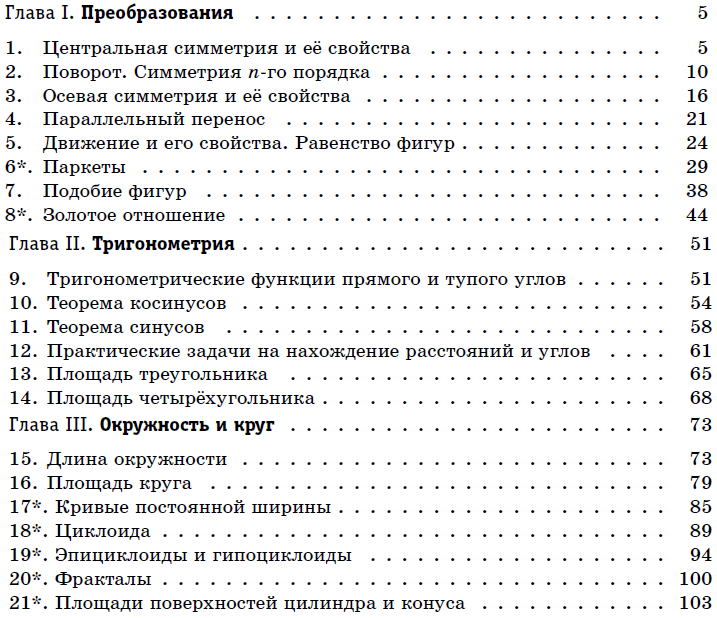 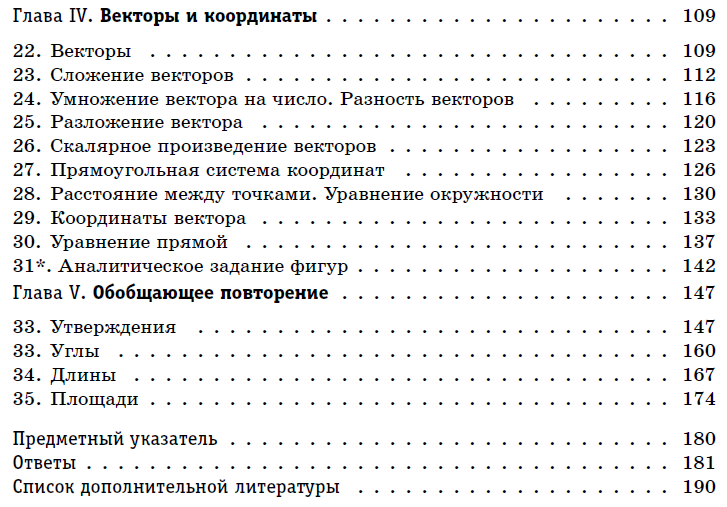 Литература
	1. Яглом И.М. Геометрические преобразования, т. 1. – М.: Гос. изд. техн.-теор. литературы, 1955.
	2. Яглом И.М. Геометрические преобразования, т. 2. – М.: Гос. изд. техн.-теор. литературы, 1955.
	3. Вейль Г. Симметрия. – М.: Наука, 1968.
	4. Гильде В. Зеркальный мир. – М.: Мир, 1982.	
	5. Тарасов Л.В. Этот удивительно симметричный мир. – М.: Просвещение, 1982.
	6. Шафрановский И.И. Симметрия в природе. – Л.: Недра, 1968.
	7. Шубников А.В., Копцик В.А. Симметрия в науке и искусстве. – М.: Наука, 1972.
	8. Парамонова И.М. Симметрия в математике. – М.: МЦНМО, 2000.
[Speaker Notes: В режиме слайдов ответы появляются после кликанья мышкой]
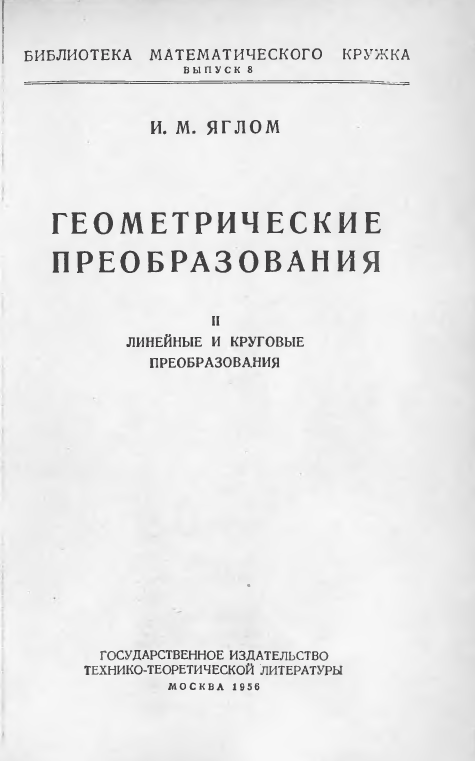 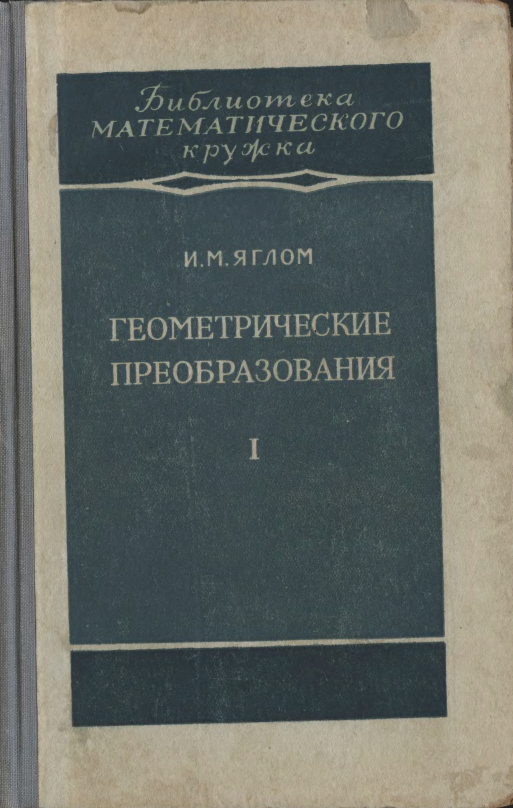 [Speaker Notes: В режиме слайдов ответы появляются после кликанья мышкой]
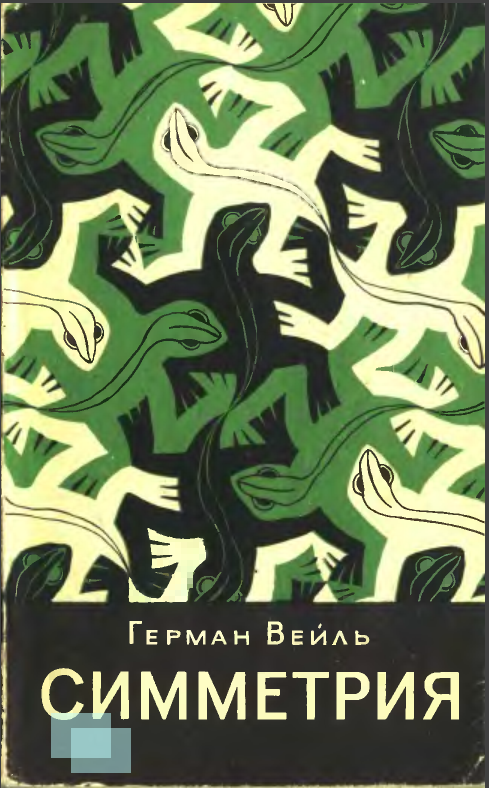 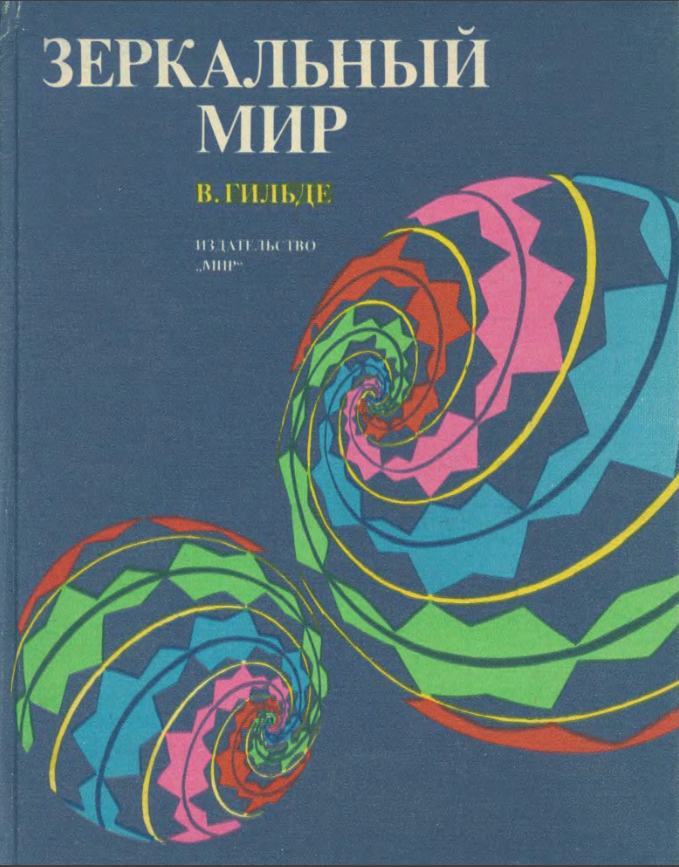 [Speaker Notes: В режиме слайдов ответы появляются после кликанья мышкой]
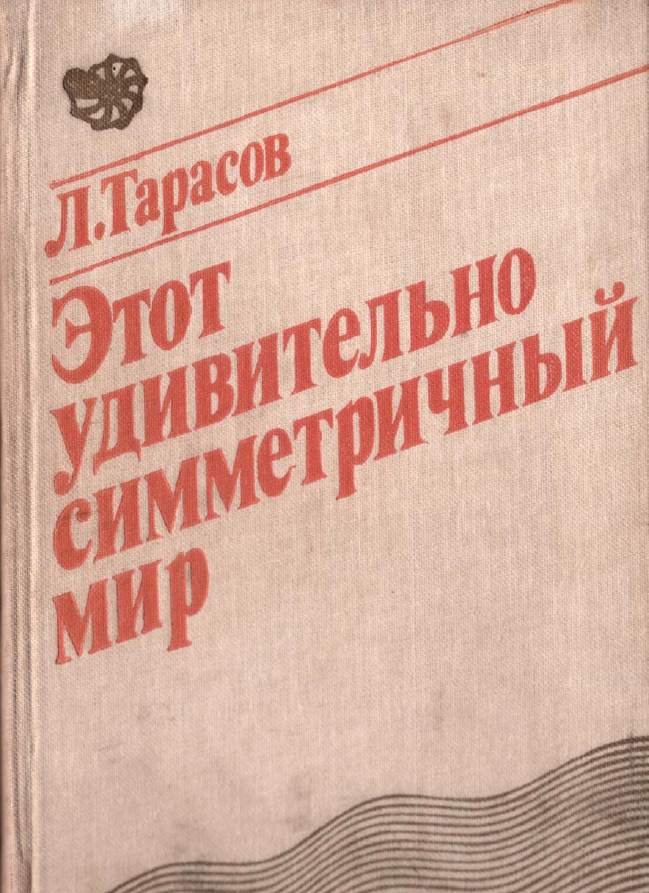 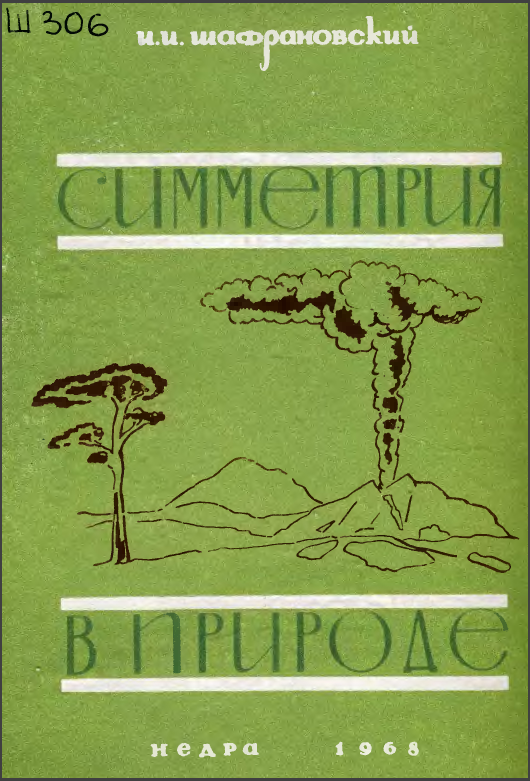 [Speaker Notes: В режиме слайдов ответы появляются после кликанья мышкой]
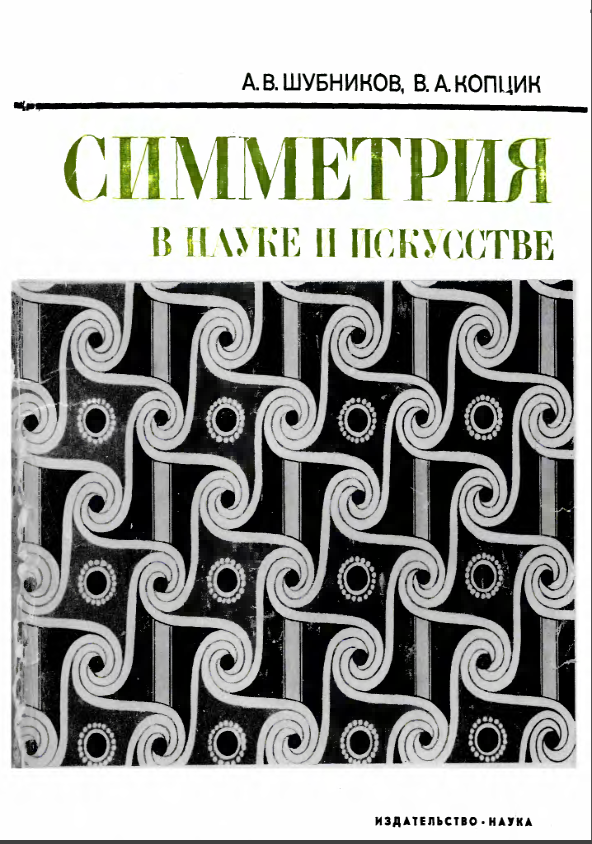 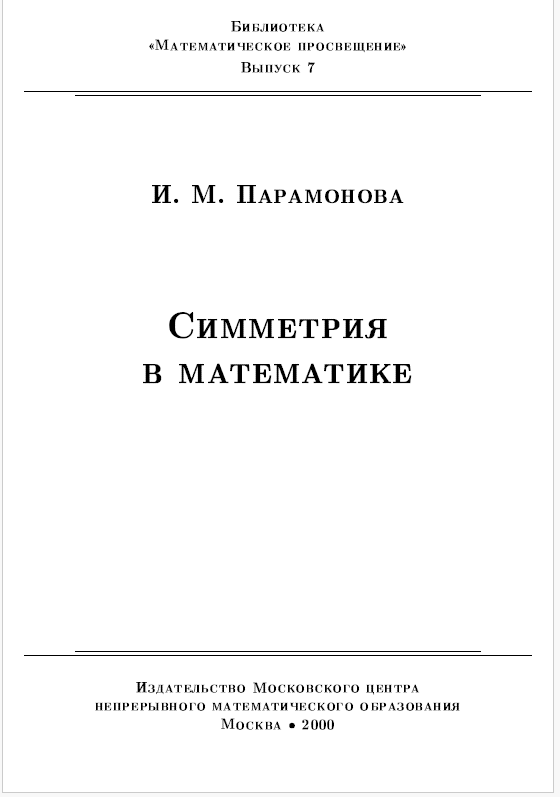 [Speaker Notes: В режиме слайдов ответы появляются после кликанья мышкой]
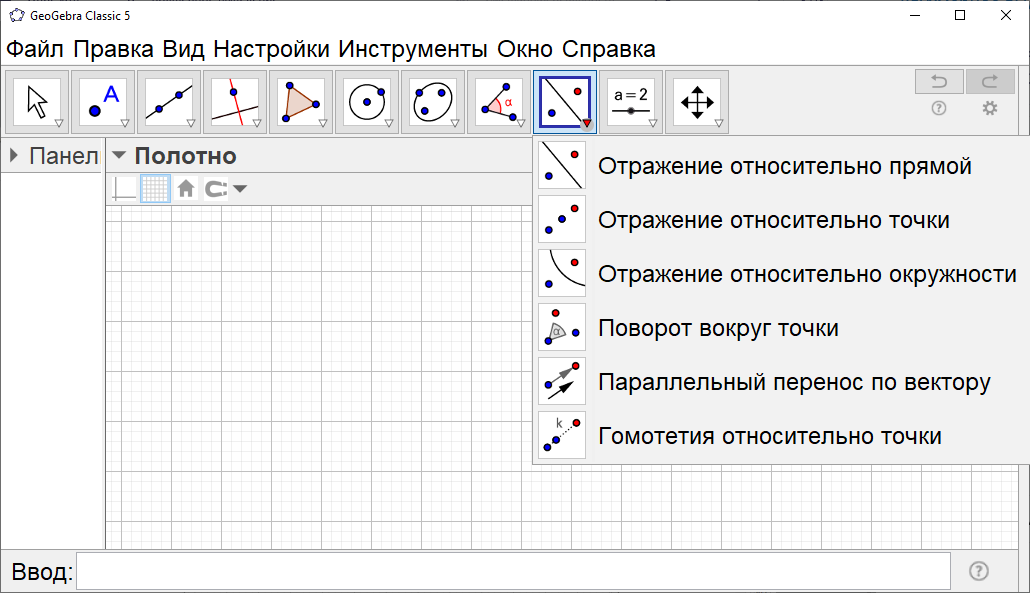 [Speaker Notes: В режиме слайдов ответы появляются после кликанья мышкой]
1. Центральная симметрия и её свойства
Точки А и А' называются симметричными относительно точки О, если О является серединой отрезка АА'. Точка О считается симметричной сама себе.
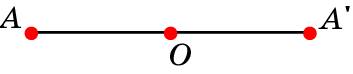 Соответствие, при котором каждой точке А плоскости сопоставляется симметричная ей относительно точки О точка А', называется центральной симметрией. Точка О при этом называется центром симметрии.
[Speaker Notes: В режиме слайдов ответы появляются после кликанья мышкой]
Две фигуры F и F' называются центрально-симметричными относительно центра О, если каждой точке одной фигуры соответствует симметричная точка другой фигуры. Фигура F называется центрально-симметричной относительно центра О, если она симметрична сама себе.
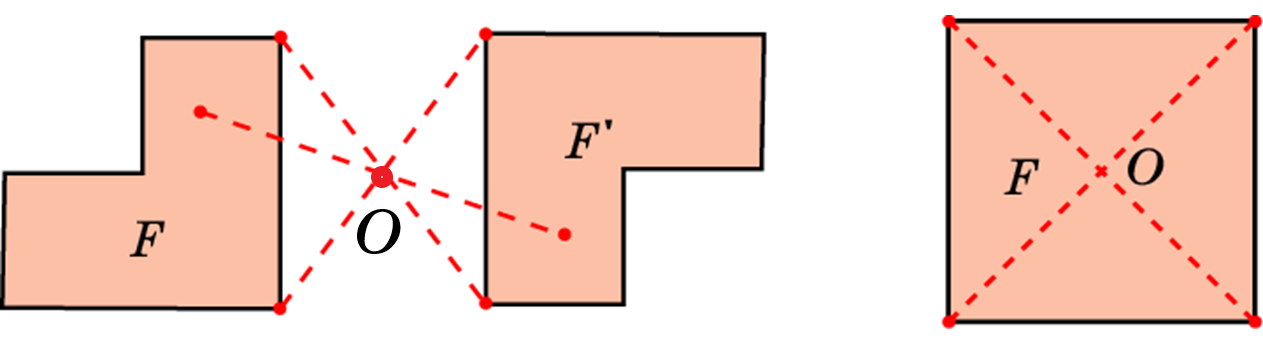 [Speaker Notes: В режиме слайдов ответы появляются после кликанья мышкой]
Фигуру, центрально-симметричную данной, можно получить в программе GeoGebra. Для этого нужно выбрать инструмент  «Отражение относительно точки», указать фигуру и центр симметрии. После этого на полотне появится фигура, симметричная указанной.
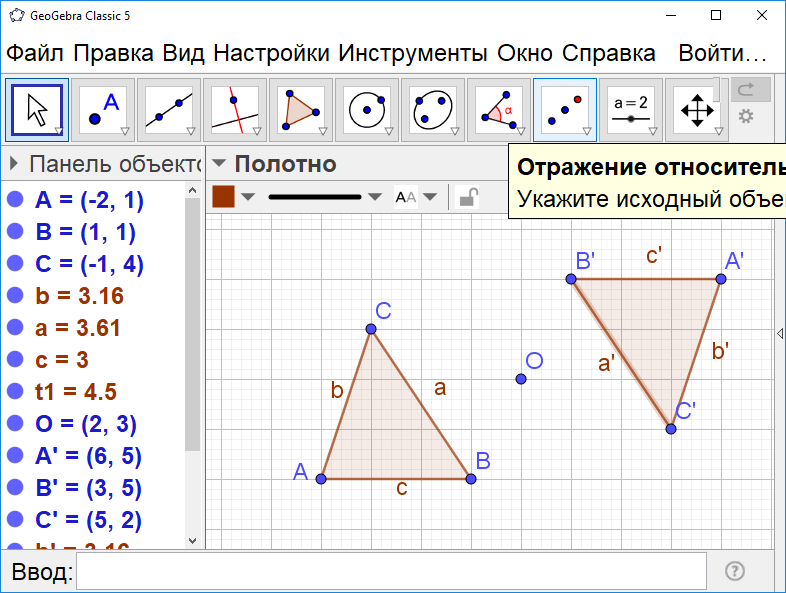 [Speaker Notes: В режиме слайдов ответы появляются после кликанья мышкой]
Свойство 1. Центральная симметрия сохраняет расстояния между точками.
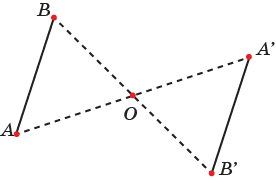 Доказательство. Пусть точки A', B' получены центральной симметрией относительно точки О точек А, В соответственно. Тогда треугольники ОАВ и ОА'B' равны (по первому признаку равенства треугольников), следовательно, АВ = A'B'.
[Speaker Notes: В режиме слайдов ответы появляются после кликанья мышкой]
Свойство 2. Центральная симметрия переводит отрезки в отрезки, лучи в лучи и прямые в прямые.
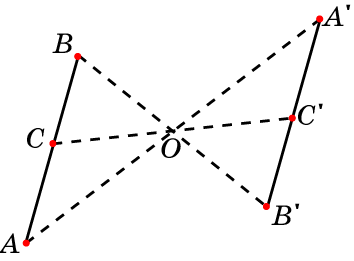 Доказательство. Пусть точки A, B и C принадлежат одной прямой, причем точка C лежит между точками A и B. Тогда AC + CB = AB. Для центрально-симметричных точек A', B ', C ' будет выполняться равенство A'C' + C'B' = A'B'. Следовательно, точка C' лежит на прямой A'B' между точками A' и B'. Значит, отрезок AB переводится в отрезок A'B'.
[Speaker Notes: В режиме слайдов ответы появляются после кликанья мышкой]
Свойство 3. Центральная симметрия сохраняет углы, т. е. переводит угол в равный ему угол.
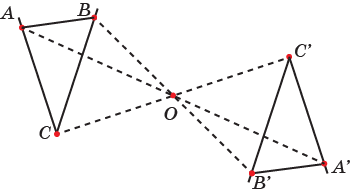 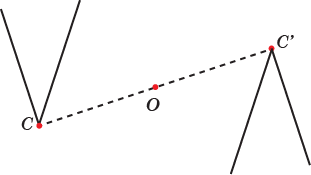 Доказательство. Пусть угол с вершиной C переводится в угол с вершиной C’.
Выберем на сторонах угла C точки A и B. Они переводятся соответственно в точки A’ и B’. Так как центральная симметрия сохраняет расстояния, то треугольники ABC и A’B’C’ равны по третьему признаку равенства треугольников. Следовательно, равны углы C и C’ этих треугольников.
[Speaker Notes: В режиме слайдов ответы появляются после кликанья мышкой]
Свойство 4. Центральная симметрия переводит прямую, не проходящую через центр симметрии, в параллельную ей прямую.
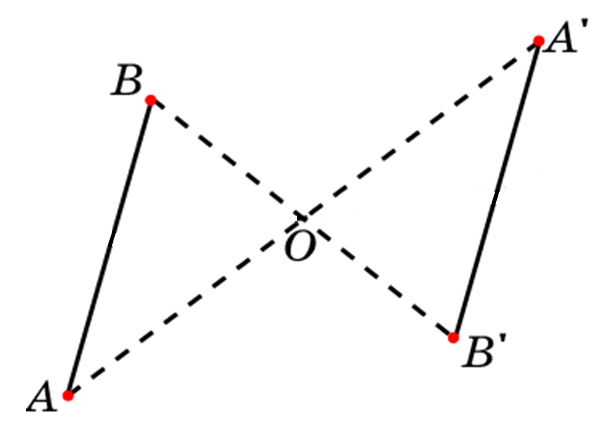 [Speaker Notes: В режиме слайдов ответы появляются после кликанья мышкой]
Упражнение 1
Какие из фигур, изображенных на рисунке, имеют центр симметрии?
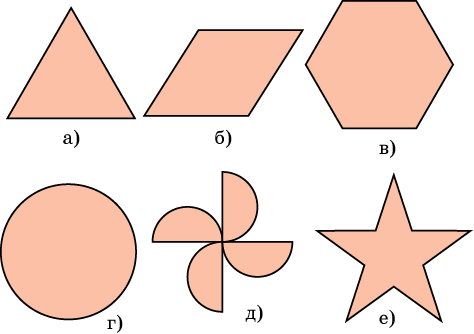 Ответ: б), в), г), д).
[Speaker Notes: В режиме слайдов ответы появляются после кликанья мышкой]
Упражнение 2
На рисунке укажите буквы латинского алфавита, имеющие центр симметрии.
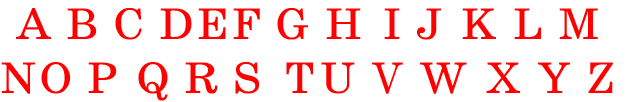 Ответ: H, I, N, O, S, X, Z.
[Speaker Notes: В режиме слайдов ответы появляются после кликанья мышкой]
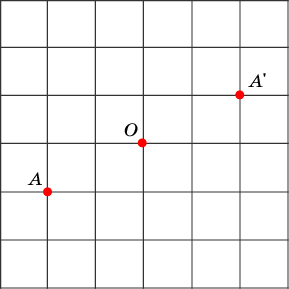 Ответ:
Упражнение 3
Изобразите точку A’, симметричную точке A, относительно точки O.
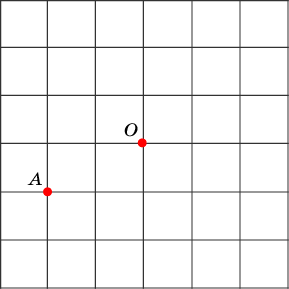 [Speaker Notes: В режиме слайдов ответы появляются после кликанья мышкой]
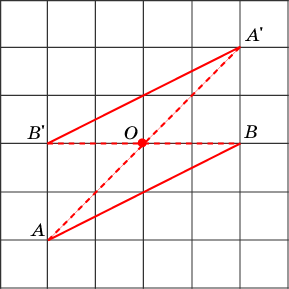 Ответ:
Упражнение 4
Изобразите отрезок A’B’, симметричный отрезку AB, относительно точки O.
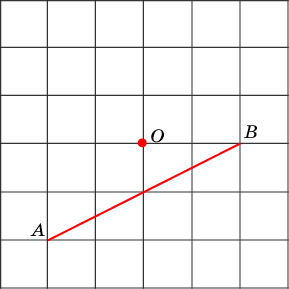 [Speaker Notes: В режиме слайдов ответы появляются после кликанья мышкой]
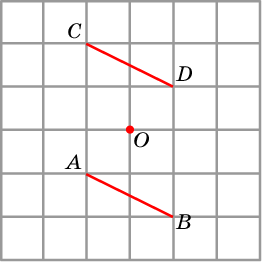 Ответ:
Упражнение 5
Отрезки AB и CD являются центрально-симметричными. Укажите центр симметрии.
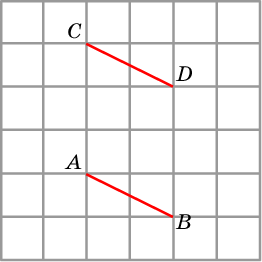 [Speaker Notes: В режиме слайдов ответы появляются после кликанья мышкой]
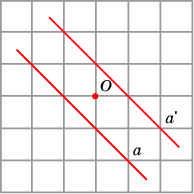 Ответ:
Упражнение 6
Изобразите прямую, симметричную данной прямой a относительно точки O.
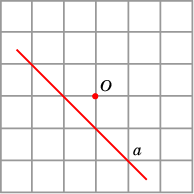 [Speaker Notes: В режиме слайдов ответы появляются после кликанья мышкой]
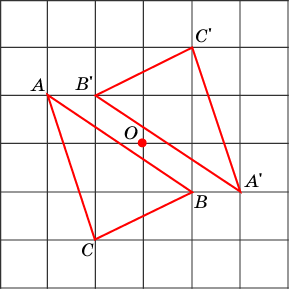 Ответ:
Упражнение 7
Изобразите треугольник A’B’С’, симметричный треугольнику ABC, относительно точки O.
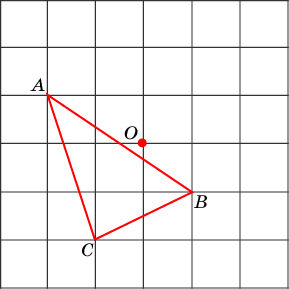 [Speaker Notes: В режиме слайдов ответы появляются после кликанья мышкой]
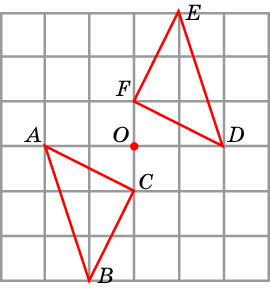 Ответ:
Упражнение 8
Треугольники ABC и DEF являются центрально-симметричными. Укажите центр симметрии.
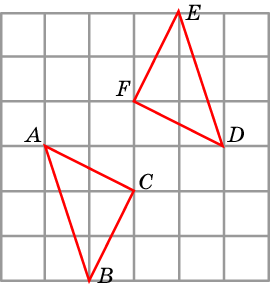 [Speaker Notes: В режиме слайдов ответы появляются после кликанья мышкой]
Упражнение 9
Докажите, что если четырёхугольник имеет центр симметрии, то он является параллелограммом?
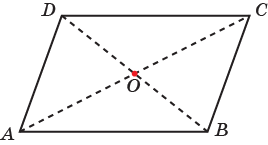 Решение. Рассмотрим центрально-симметричный четырёхугольник ABCD. Пусть вершины C и D центрально-симметричны соответственно вершинам A и B. Тогда стороны AB и CD этого четырёхугольника равны и параллельны. Следовательно, этот четырёхугольник – параллелограмм.
[Speaker Notes: В режиме слайдов ответы появляются после кликанья мышкой]
Упражнение 10
Правильный треугольник ABС симметрично отразили относительно центра O описанной окружности. Какой многоугольник является общей частью исходного треугольника и отражённого? Найдите его стороны, если стороны исходного треугольника равны 1.
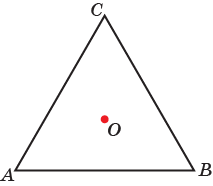 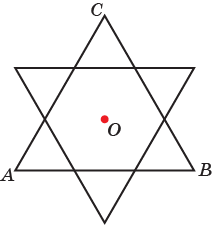 [Speaker Notes: В режиме слайдов ответы появляются после кликанья мышкой]
2. Поворот. Симметрия n-го порядка
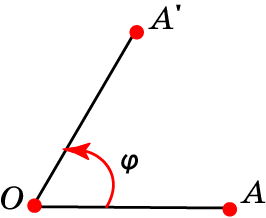 Отметим, что поворот на угол 180о является центральной симметрией.
[Speaker Notes: В режиме слайдов ответы появляются после кликанья мышкой]
Симметрия n-го порядка
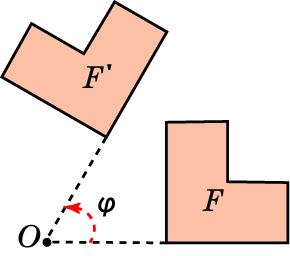 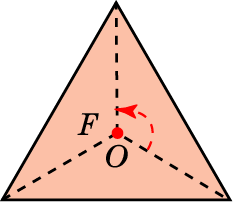 Отметим, что центр симметрии 2-го порядка является центром симметрии.
[Speaker Notes: В режиме слайдов ответы появляются после кликанья мышкой]
Фигуру, полученную поворотом данной, можно получить в программе GeoGebra. Для этого нужно выбрать инструмент  «Поворот вокруг точки», указать фигуру и центр поворота. После этого откроется окно, в котором нужно указать угол поворота и нажать “Enter”. На полотне появится искомая фигура. На рисунке треугольник A’B’C’ получен поворотом треугольника ABC вокруг точки O на угол 90о против часовой стрелки.
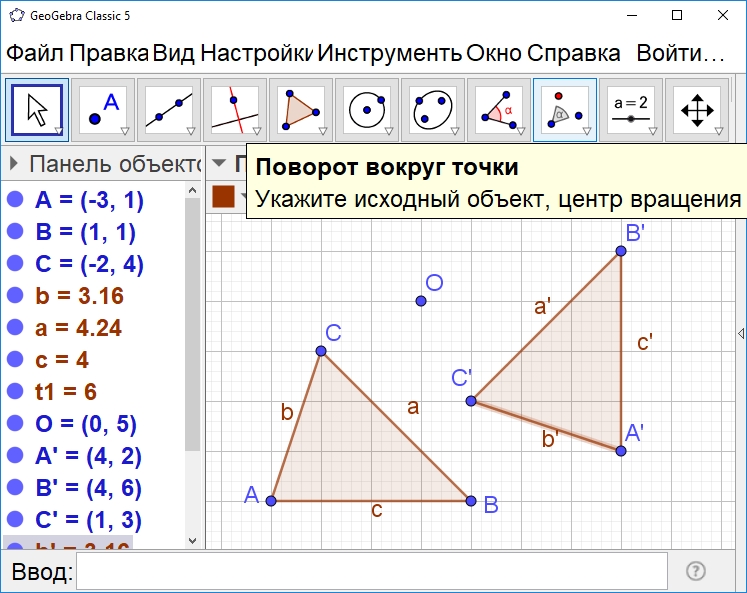 [Speaker Notes: В режиме слайдов ответы появляются после кликанья мышкой]
Свойство 1. Поворот сохраняет расстояния между точками.
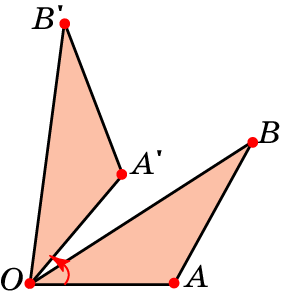 Доказательство. Пусть точки A', B' получены поворотом вокруг точки О точек А, В соответственно. Тогда треугольники АОВ и A'OB' равны (по пер­вому признаку равенства треугольников) и, следовательно, АВ = A'B'.
[Speaker Notes: В режиме слайдов ответы появляются после кликанья мышкой]
Свойство 2. Поворот переводит отрезки в отрезки, лучи в лучи и прямые в прямые.
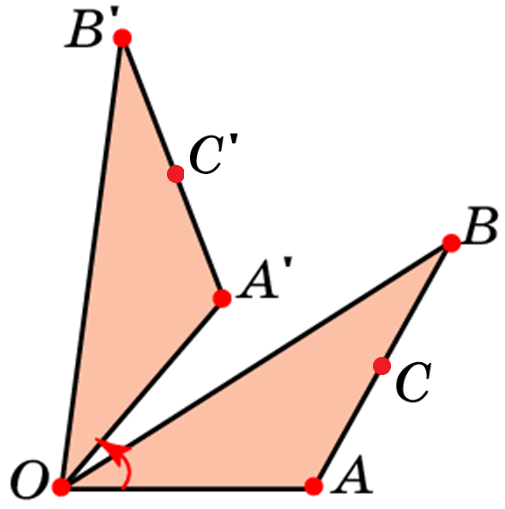 Доказательство. Пусть точки A, B и C принадлежат одной прямой, причем точка C лежит между точками A и B. Тогда AC + CB = AB. Для соответствующих точек A', B ', C ' будет выполняться равенство A'C' + C'B' = A'B'. Следовательно, точка C' лежит на прямой A'B' между точками A' и B'. Значит, отрезок AB переводится в отрезок A'B'.
[Speaker Notes: В режиме слайдов ответы появляются после кликанья мышкой]
Свойство 3. Поворот сохраняет углы, т. е. переводит угол в равный ему угол.
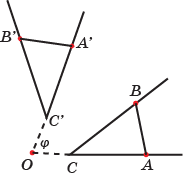 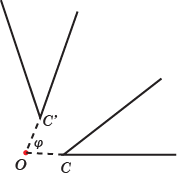 Доказательство. Пусть угол с вершиной C переводится в угол с вершиной C’.
Выберем на сторонах угла C точки A и B. Они переводятся соответственно в точки A’ и B’. Так как поворот сохраняет расстояния, то треугольники ABC и A’B’C’ равны по третьему признаку равенства треугольников. Следовательно, равны углы C и C’ этих треугольников.
[Speaker Notes: В режиме слайдов ответы появляются после кликанья мышкой]
Упражнение 1
Какие фигуры, изображенные на рисунке, при некотором повороте переходят сами в себя? Укажите центры и углы поворота.
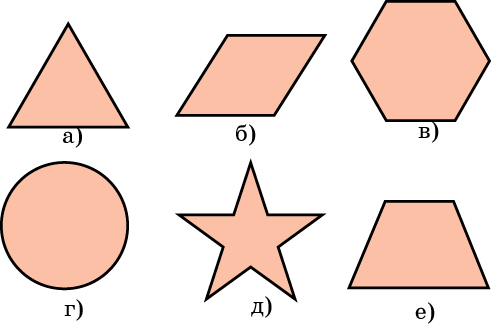 Ответ: а) Центр описанной окружности, 120о;
б) точка пересечения диагоналей, 180о;
в) центр описанной окружности, 60о;
г) центр окружности, произвольный угол;
д) центр описанной окружности, 72о.
[Speaker Notes: В режиме слайдов ответы появляются после кликанья мышкой]
Упражнение 2
Симметрией какого порядка обладают снежинки?
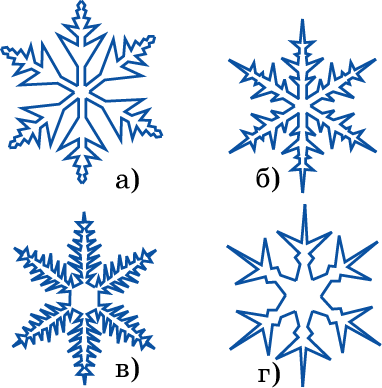 Ответ: 6-го порядка.
[Speaker Notes: В режиме слайдов ответы появляются после кликанья мышкой]
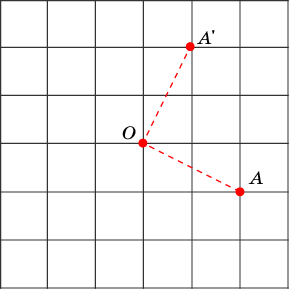 Ответ:
Упражнение 3
Изобразите точку A’, полученную из точки A поворотом вокруг точки O на угол 90о против часовой стрелки.
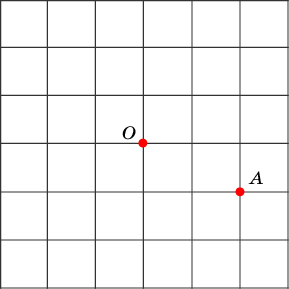 [Speaker Notes: В режиме слайдов ответы появляются после кликанья мышкой]
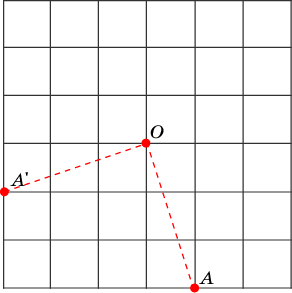 Ответ:
Упражнение 4
Изобразите точку A’, полученную из точки A поворотом вокруг точки O на угол 270о против часовой стрелки.
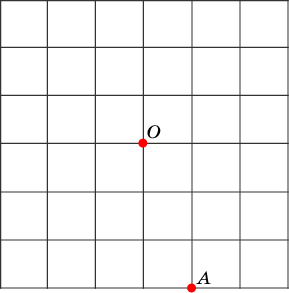 [Speaker Notes: В режиме слайдов ответы появляются после кликанья мышкой]
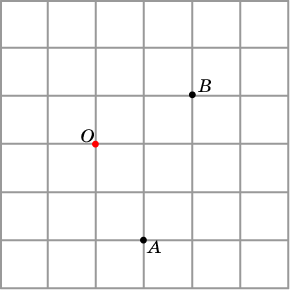 Ответ:
Упражнение 5
Точка B получена поворотом точки A на угол 90о против часовой стрелки. Укажите центр поворота.
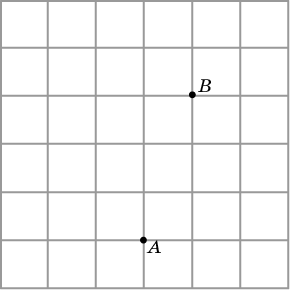 [Speaker Notes: В режиме слайдов ответы появляются после кликанья мышкой]
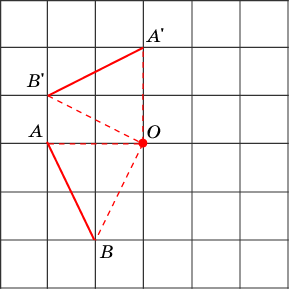 Ответ:
Упражнение 6
Изобразите отрезок A’B’, полученный из отрезка AB поворотом вокруг точки O на угол 90о по часовой стрелке.
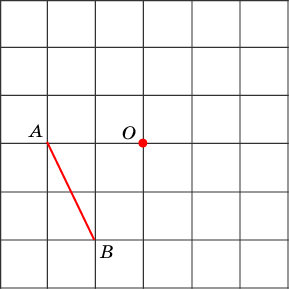 [Speaker Notes: В режиме слайдов ответы появляются после кликанья мышкой]
Упражнение 7
Отрезок A’B’ получен поворотом отрезка AB на угол 90о против часовой стрелки. Укажите центр поворота.
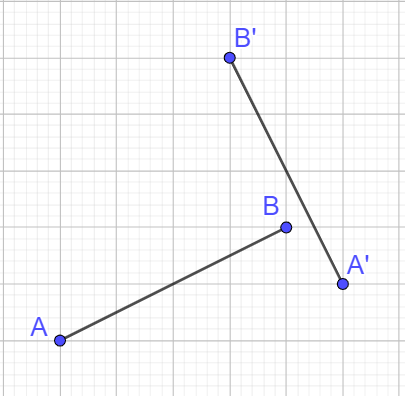 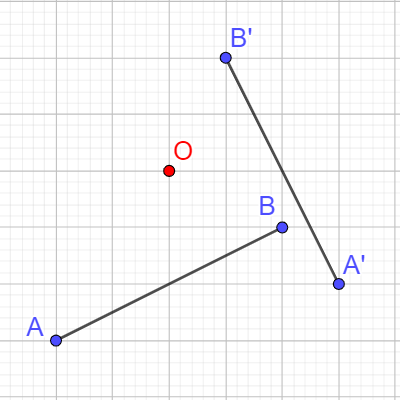 Ответ:
[Speaker Notes: В режиме слайдов ответы появляются после кликанья мышкой]
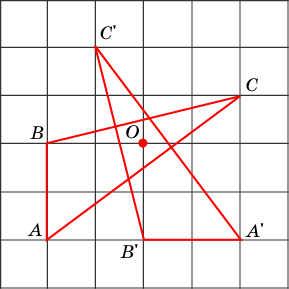 Ответ:
Упражнение 8
Изобразите треугольник A’B’C’, полученный из треугольника ABС поворотом вокруг точки O на угол 90о против часовой стрелки.
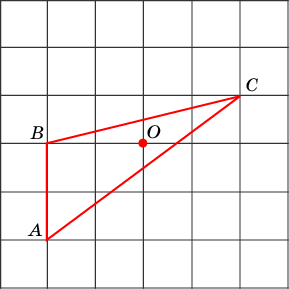 [Speaker Notes: В режиме слайдов ответы появляются после кликанья мышкой]
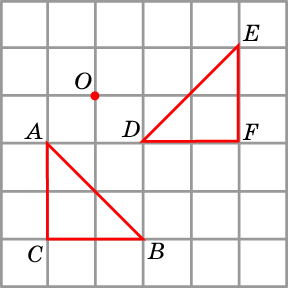 Ответ:
Упражнение 9
Треугольник DEF получен поворотом треугольника ABС на угол 90о против часовой стрелки. Укажите центр поворота.
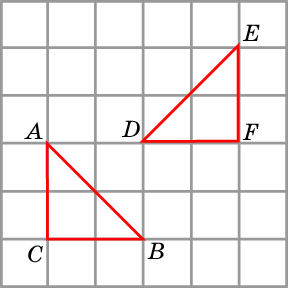 [Speaker Notes: В режиме слайдов ответы появляются после кликанья мышкой]
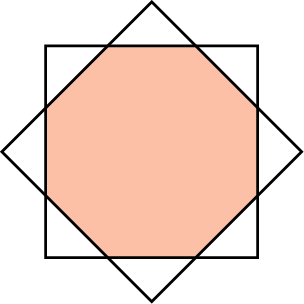 Упражнение 10
Квадрат повернули вокруг точки пересечения диагоналей на угол 45о. Какой многоугольник является общей частью полученного и исходного квадратов? Найдите его сторону, если стороны исходного квадрата равны 1.
[Speaker Notes: В режиме слайдов ответы появляются после кликанья мышкой]
3. Осевая симметрия
Две точки А и А' называются симметричными относительно прямой с, если эта прямая проходит через середину отрезка АА' и перпендикулярна к нему. Каждая точка прямой c считается симметричной самой себе.
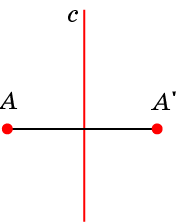 Соответствие, при котором каждой точке А  плоскости сопоставляется симметричная ей относительно прямой с точка А', называется осевой симметрией. Прямая с при этом называется осью симметрии.
[Speaker Notes: В режиме слайдов ответы появляются после кликанья мышкой]
Две фигуры F и F' называются симметричными относительно оси с, если каждой точке одной фигуры соответствует симметричная точка другой фигуры. Фигура F называется симметричной относительно оси с, если она симметрична сама себе.
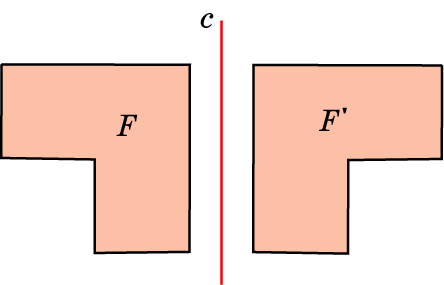 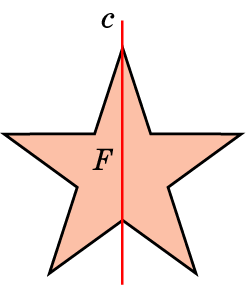 [Speaker Notes: В режиме слайдов ответы появляются после кликанья мышкой]
Фигуру, симметричную данной, можно получить в программе GeoGebra. Для этого нужно выбрать инструмент  «Отражение относительно прямой», указать фигуру и ось симметрии. После этого на полотне появится фигура, симметричная указанной.
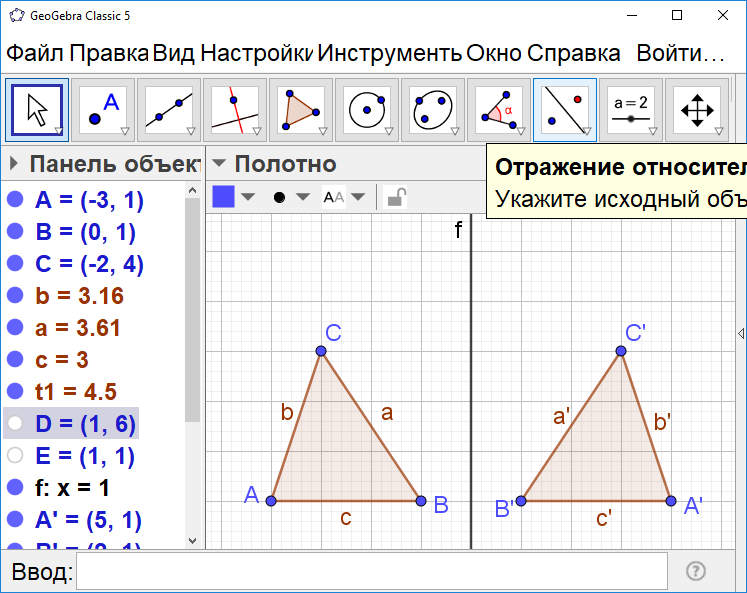 [Speaker Notes: В режиме слайдов ответы появляются после кликанья мышкой]
Свойство 1. Осевая симметрия сохраняет расстояния между точками.
Доказательство. Пусть точки A', B' получены симметрией относительно оси с из точек А, В соответственно. Предположим, что точки А, В лежат по одну сторону от с. Обозначим через С, D точки пересечения прямых AA', BB' с прямой с.
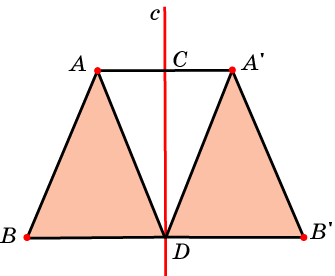 [Speaker Notes: В режиме слайдов ответы появляются после кликанья мышкой]
Свойство 2. Осевая симметрия переводит отрезки в отрезки, лучи в лучи и прямые в прямые.
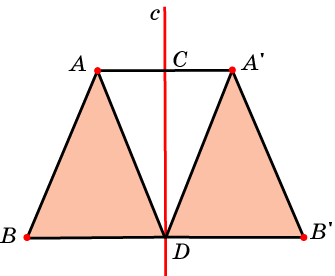 Доказательство аналогично доказательству соответствующего свойства для центральной симметрии.
[Speaker Notes: В режиме слайдов ответы появляются после кликанья мышкой]
Свойство 3. Осевая симметрия сохраняет расстояния углы.
Доказательство аналогично доказательству соответствующего свойства для центральной симметрии.
[Speaker Notes: В режиме слайдов ответы появляются после кликанья мышкой]
Упражнение 1
На рисунке укажите буквы латинского алфавита: а) имеющие одну ось симметрии; 
б) имеющие две оси симметрии.
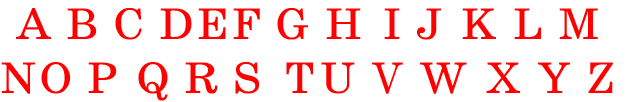 Ответ: а) A, B, C, D, E, M, T, U, V, W, Y; б) H, I, O, X.
[Speaker Notes: В режиме слайдов ответы появляются после кликанья мышкой]
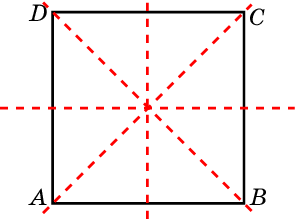 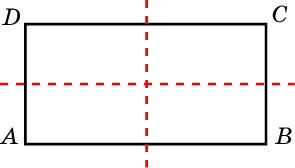 Ответ: а) Две прямые, проходящие через середины противоположных сторон;
б) две прямые, проходящие через середины противоположных сторон и две прямые, содержащие диагонали.
Упражнение 2
Укажите оси симметрии: 
а) прямоугольника; б) квадрата.
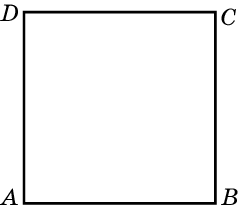 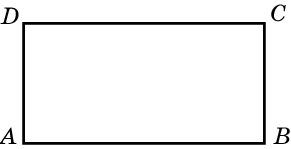 [Speaker Notes: В режиме слайдов ответы появляются после кликанья мышкой]
Упражнение 3
Сколько осей симметрии имеет правильный треугольник?
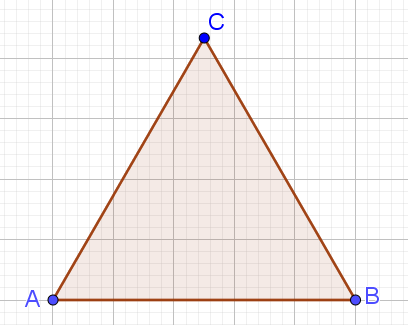 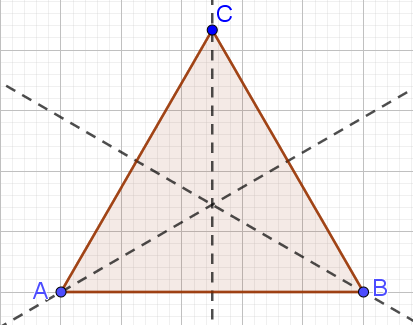 Ответ: 3.
[Speaker Notes: В режиме слайдов ответы появляются после кликанья мышкой]
Упражнение 4
Сколько осей симметрии имеет правильный шестиугольник?
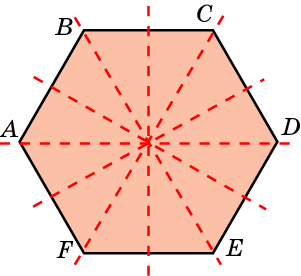 Ответ: 6 осей симметрии. Из них 3 оси, проходящие через противоположные вершины, и 3 оси, проходящие через середины противолежащих сторон.
[Speaker Notes: В режиме слайдов ответы появляются после кликанья мышкой]
Упражнение 5
Сколько  осей  симметрии  имеет правильный n - угольник?
Ответ: n.
[Speaker Notes: В режиме слайдов ответы появляются после кликанья мышкой]
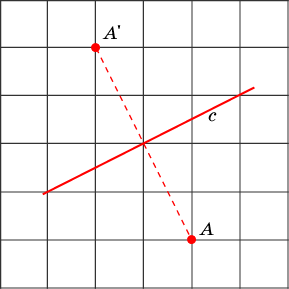 Ответ:
Упражнение 6
Изобразите точку A’, симметричную точке A, относительно прямой c.
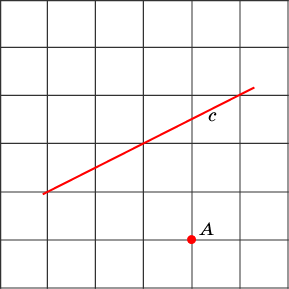 [Speaker Notes: В режиме слайдов ответы появляются после кликанья мышкой]
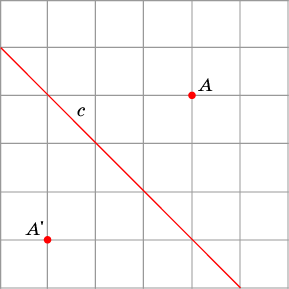 Ответ:
Упражнение 7
Точка A’ симметрична точке A относительно некоторой прямой c. Изобразите эту прямую.
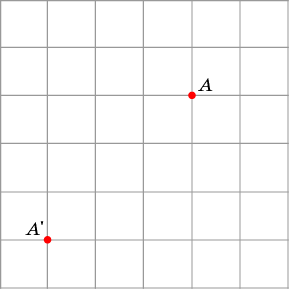 [Speaker Notes: В режиме слайдов ответы появляются после кликанья мышкой]
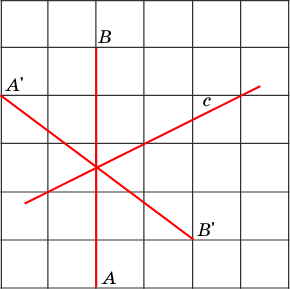 Ответ:
Упражнение 8
Изобразите отрезок A’B’, симметричный отрезку AB, относительно прямой c.
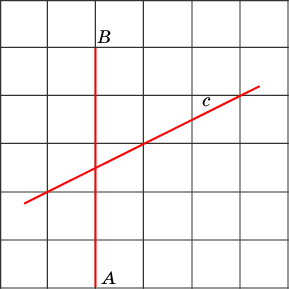 [Speaker Notes: В режиме слайдов ответы появляются после кликанья мышкой]
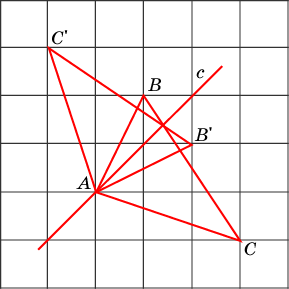 Ответ:
Упражнение 9
Изобразите треугольник A’B’C’, симметричный треугольнику ABC, относительно прямой c.
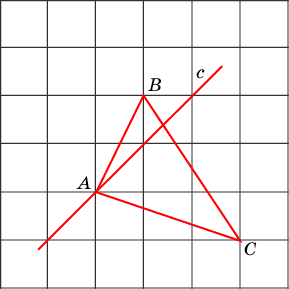 [Speaker Notes: В режиме слайдов ответы появляются после кликанья мышкой]
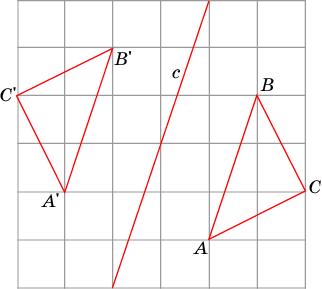 Ответ:
Упражнение 10
Треугольник A’B’C’ симметричен треугольнику ABC относительно некоторой прямой c. Изобразите эту прямую.
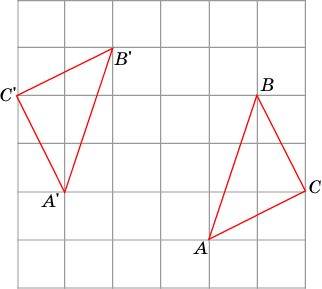 [Speaker Notes: В режиме слайдов ответы появляются после кликанья мышкой]
Паркеты
Паркеты с древних времен привлекали к себе внимание людей. Ими мостили дороги, украшали полы в помещениях, стены домов, использовали в декоративно-прикладном искусстве.
	Проявление свойств паркетов сказывается на свойствах различных природных минералов и кристаллов. В то же время паркеты являются объектом исследования математиков. Глубокие результаты здесь получены отечественными учеными, академиками: А.Д. Александровым, Б.Н. Делоне, Е.С. Федоровым и др.
[Speaker Notes: В режиме слайдов ответы появляются после кликанья мышкой]
Паркетом из многоугольников называется такое заполнение плоскости многоугольниками, при котором любые два многоугольника либо имеют общие стороны, либо имеют общие вершины, либо не имеют общих точек.
[Speaker Notes: В режиме слайдов ответы появляются после кликанья мышкой]
Паркеты можно строить в компьютерной программе GeoGebra.
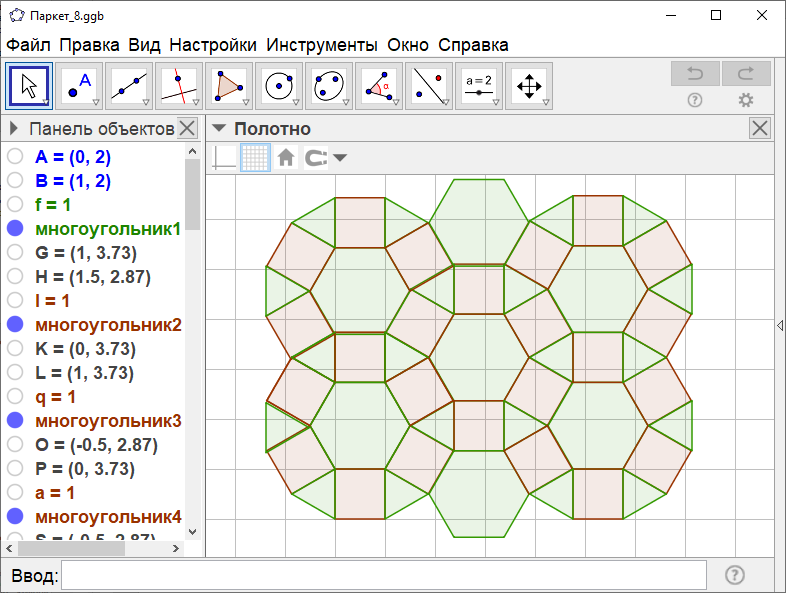 [Speaker Notes: В режиме слайдов ответы появляются после кликанья мышкой]
Упражнение 1
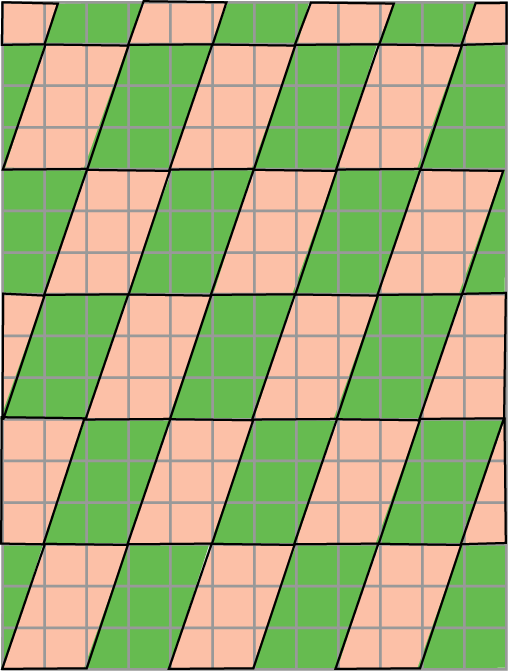 Ответ:
Изобразите паркет, составленный из параллелограммов, равных данному. Раскрасьте параллелограммы в два цвета так, чтобы соседние параллелограммы были окрашены разными цветами.
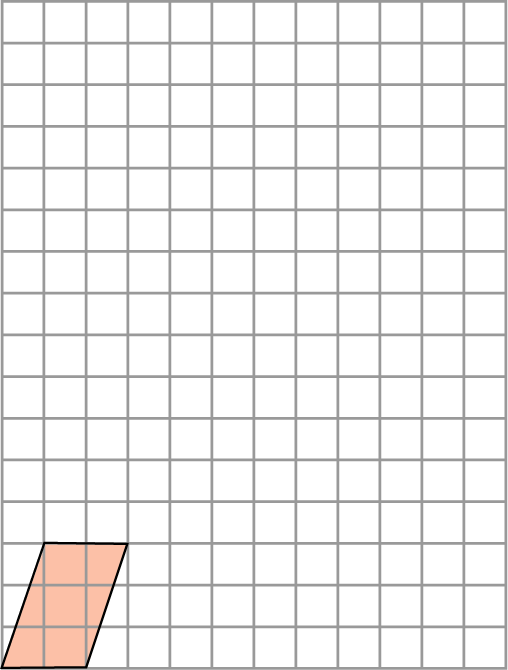 [Speaker Notes: В режиме слайдов ответы появляются после кликанья мышкой]
Упражнение 2
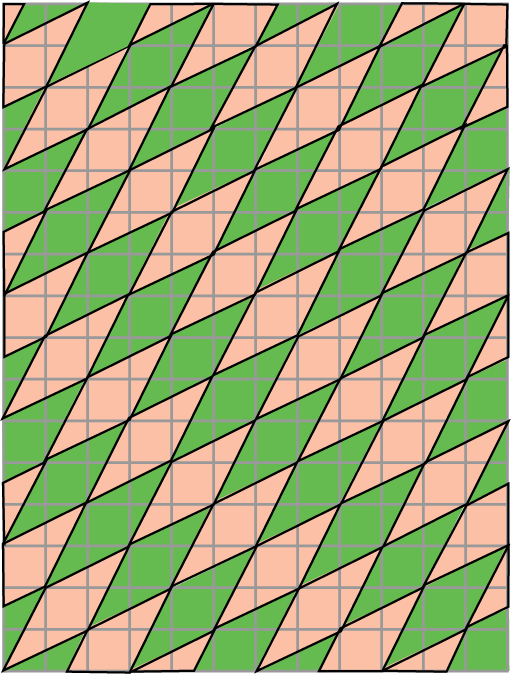 Ответ:
Изобразите паркет, составленный из параллелограммов, равных данному. Раскрасьте параллелограммы в два цвета так, чтобы соседние параллелограммы были окрашены разными цветами.
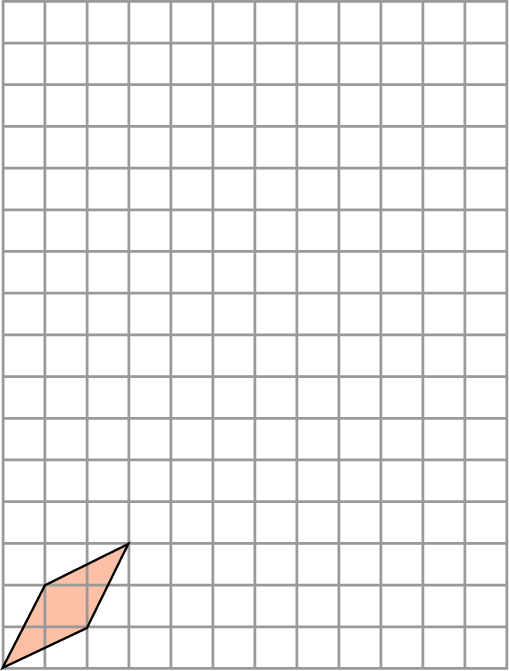 [Speaker Notes: В режиме слайдов ответы появляются после кликанья мышкой]
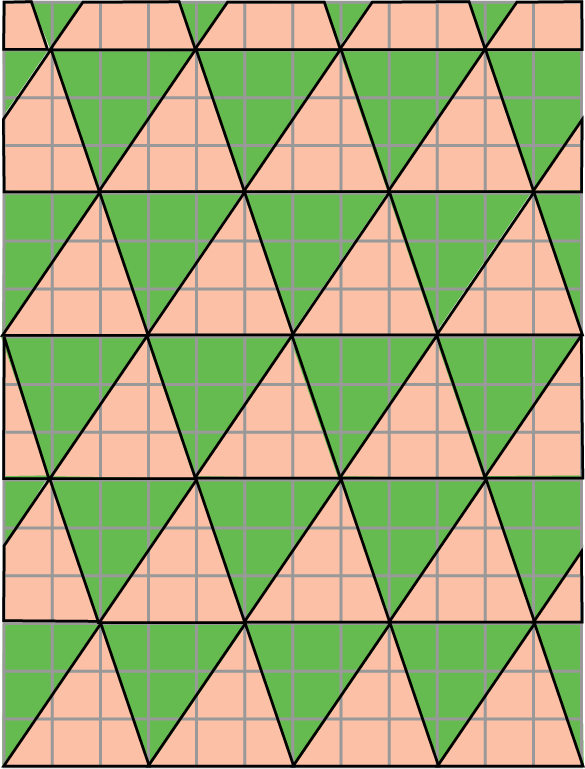 Ответ:
Упражнение 3
Изобразите паркет, составленный из треугольников, равных данному. Раскрасьте треугольники в два цвета так, чтобы соседние треугольники были окрашены разными цветами.
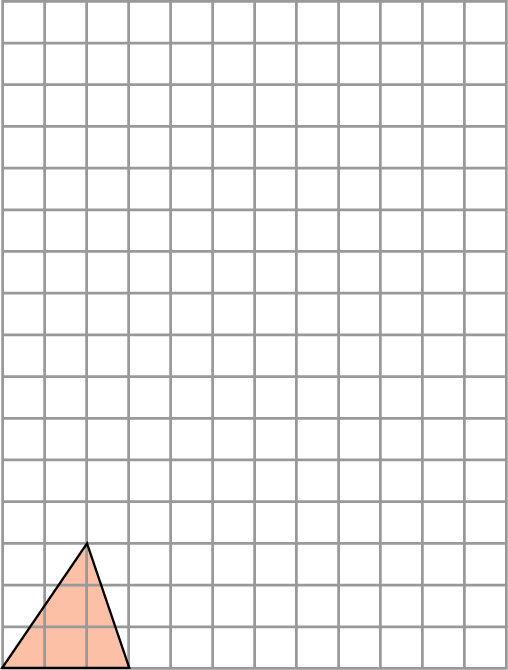 [Speaker Notes: В режиме слайдов ответы появляются после кликанья мышкой]
Упражнение 4
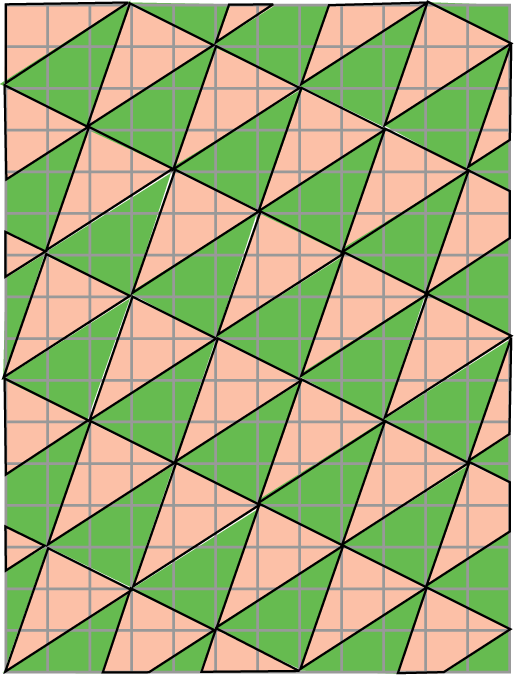 Ответ:
Изобразите паркет, составленный из треугольников, равных данному. Раскрасьте треугольники в два цвета так, чтобы соседние треугольники были окрашены разными цветами.
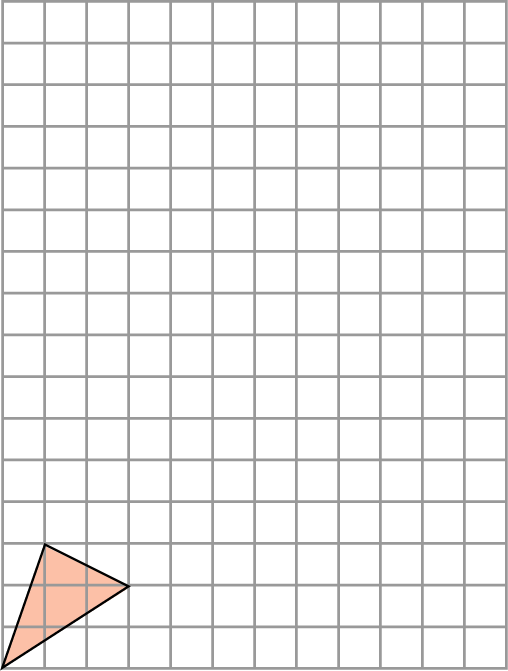 [Speaker Notes: В режиме слайдов ответы появляются после кликанья мышкой]
Упражнение 5
Докажите, что из любого треугольника можно составить паркет.
Решение. Рассмотрим треугольник ABC.
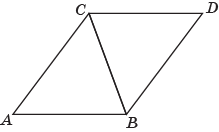 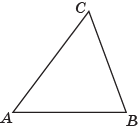 Достроим его до параллелограмма ABDC, например, взяв треугольник BDC, центрально-симметричный треугольнику ABC относительно середины стороны BC.
По доказанному ранее из этого параллелограмма можно составить паркет. Он будет искомым паркетом из данного треугольника ABC.
[Speaker Notes: В режиме слайдов ответы появляются после кликанья мышкой]
Упражнение 6
Изобразите паркет, составленный из трапеций, равных данной. Раскрасьте трапеции в два цвета так, чтобы соседние трапеции были окрашены разными цветами.
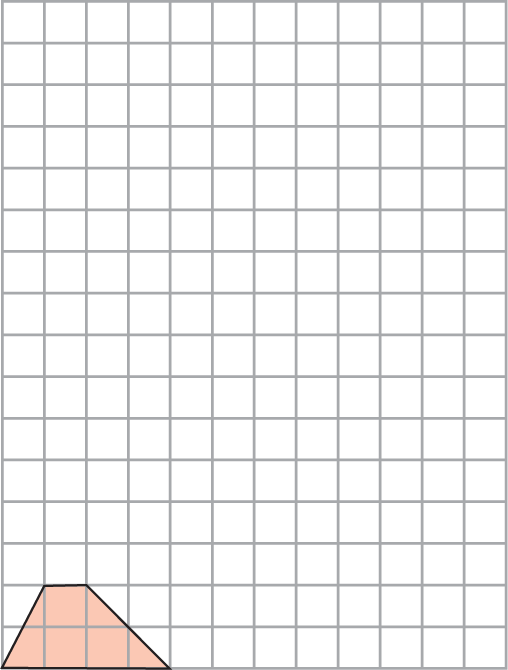 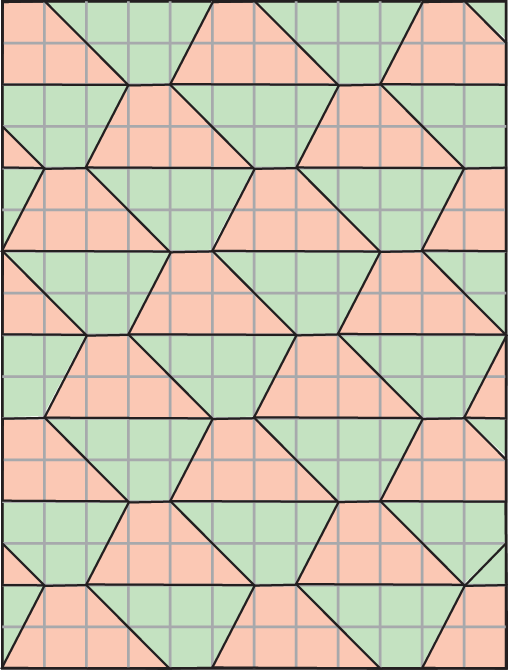 Ответ:
[Speaker Notes: В режиме слайдов ответы появляются после кликанья мышкой]
Упражнение 7
Докажите, что из любой трапеции можно составить паркет.
Решение. Рассмотрим трапецию ABCD (AB || CD).
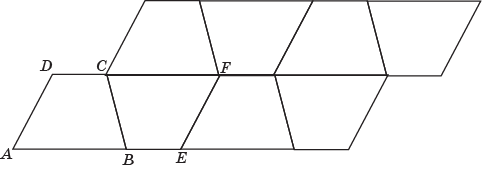 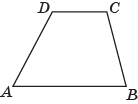 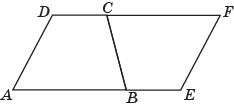 Достроим её до параллелограмма AEFD, например, взяв трапецию BEFC, центрально-симметричную трапеции ABCD относительно середины стороны BC.
[Speaker Notes: В режиме слайдов ответы появляются после кликанья мышкой]
Упражнение 8
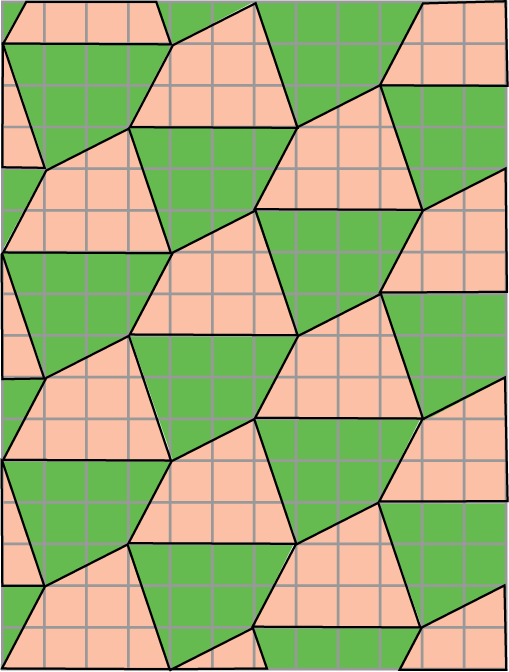 Ответ:
Изобразите паркет, составленный из четырёхугольников, равных данному. Раскрасьте четырёхугольники в два цвета так, чтобы соседние четырёхугольники были окрашены разными цветами.
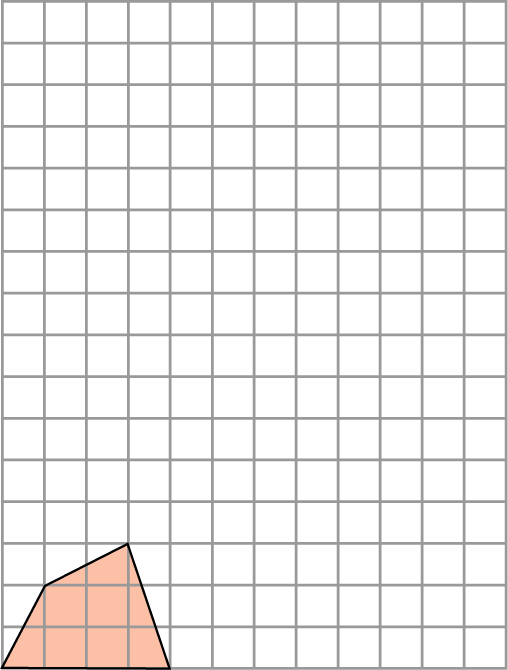 [Speaker Notes: В режиме слайдов ответы появляются после кликанья мышкой]
Упражнение 9
Докажите, что из любого четырёхугольника можно составить паркет.
Доказательство. Пусть дан четырёхугольник АВСD. Обозначим его цифрой 1. Рассмотрим центрально симметричный ему четырёхугольник относительно середины стороны АВ. Обозначим его цифрой 2.
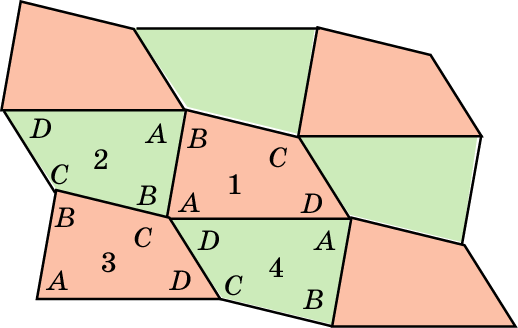 Четырёхугольник 2 отразим симметрично относительно середины его стороны ВС. Полученный четырёхугольник обоз­начим цифрой 3. Отразим его симметрично относительно середины стороны CD. Полученный четырёхугольник обозначим цифрой 4.
Четырёхугольники 1, 2, 3 и 4 примыкают к общей вершине углами А, В, С и D. Поскольку сумма углов четырёхугольника равна 360о, то эти четырёхуголь­ники заполнят часть плоскости вокруг общей вершины. Такое же построе­ние можно провести вокруг каждой новой вершины, что и даст искомое за­полнение плоскости четырёхугольниками, равными исходному.
[Speaker Notes: В режиме слайдов ответы появляются после кликанья мышкой]
Упражнение 10
Можно ли составить паркет из невыпуклого четырёхугольника?
Ответ: Да. В предыдущем доказательстве не использовалась выпуклость четырёхугольника.
[Speaker Notes: В режиме слайдов ответы появляются после кликанья мышкой]
Упражнение 11
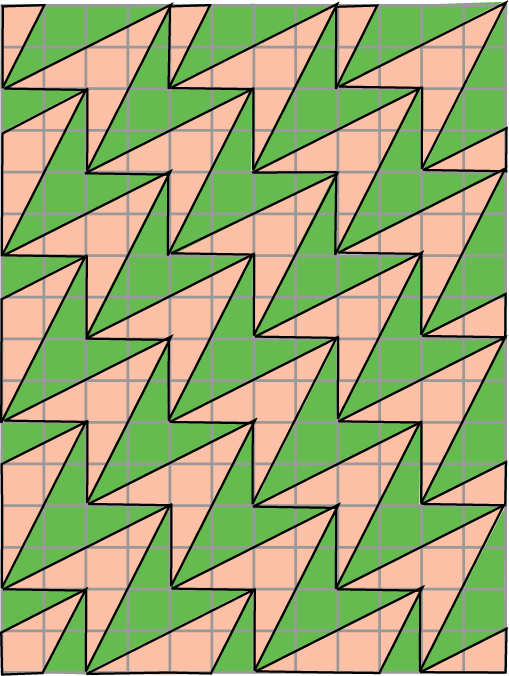 Ответ:
Изобразите паркет, составленный из четырёхугольников, равных данному. Раскрасьте четырёхугольники в два цвета так, чтобы соседние четырёхугольники были окрашены разными цветами.
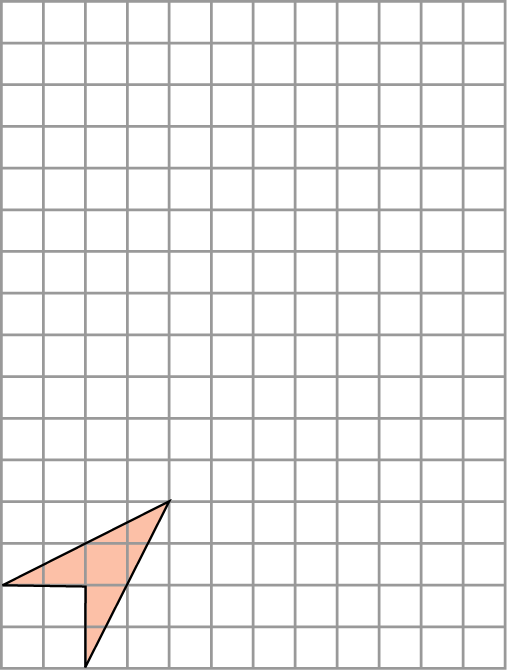 [Speaker Notes: В режиме слайдов ответы появляются после кликанья мышкой]
Паркеты можно строить с помощью компьютерной программы GeoGebra.
Рассмотрим, например, построение паркета из четырёхугольников. Выберем инструмент «Многоугольник», и построим четырёхугольник. Используя инструмент «Середина или центр», построим середину его стороны.
Используя инструмент «Отражение относительно точки», построим четырёхугольник, центрально симметричный данному.
Используя инструменты «Вектор» и «Параллельный перенос по вектору», построим полоску из шестиугольников.
Используя инструмент «Вектор» и «Параллельный перенос по вектору», фрагмент паркета из четырёхугольников.
Форму четырёхугольника можно менять.
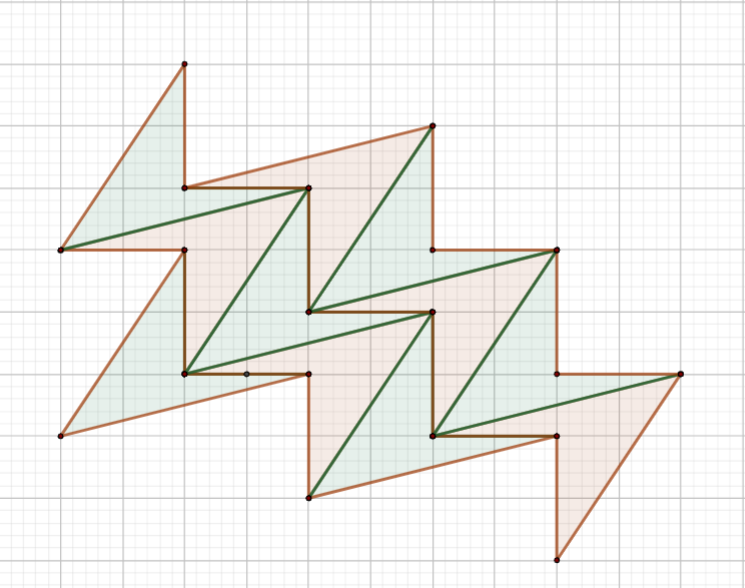 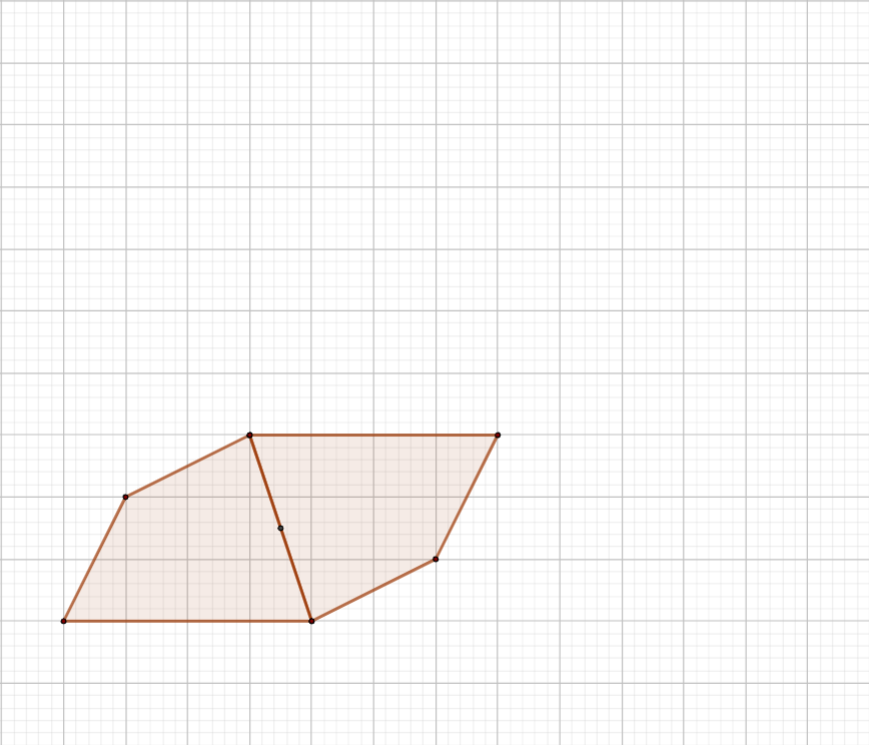 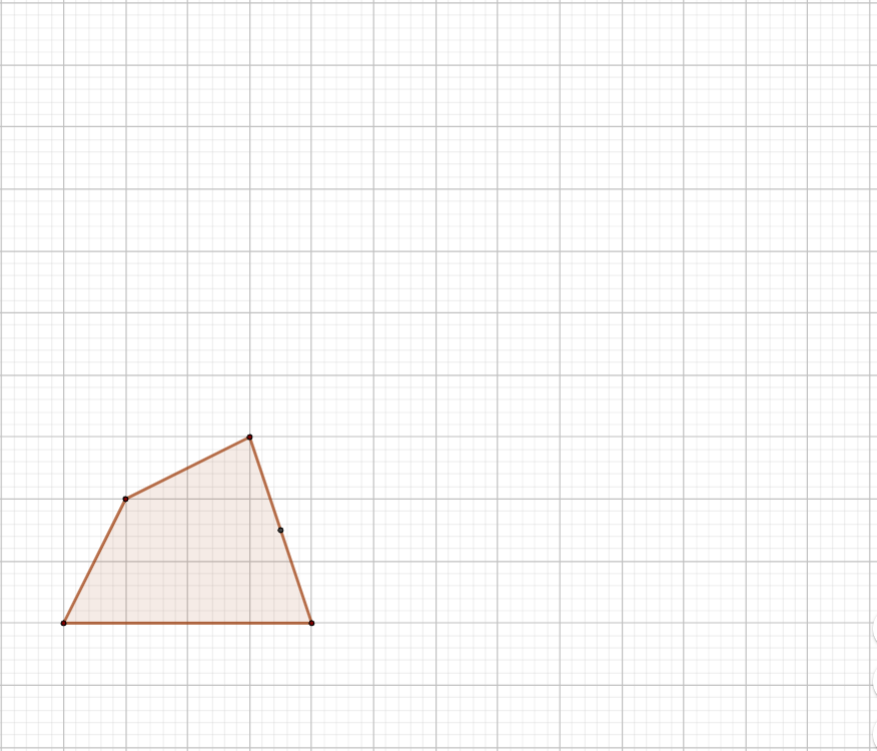 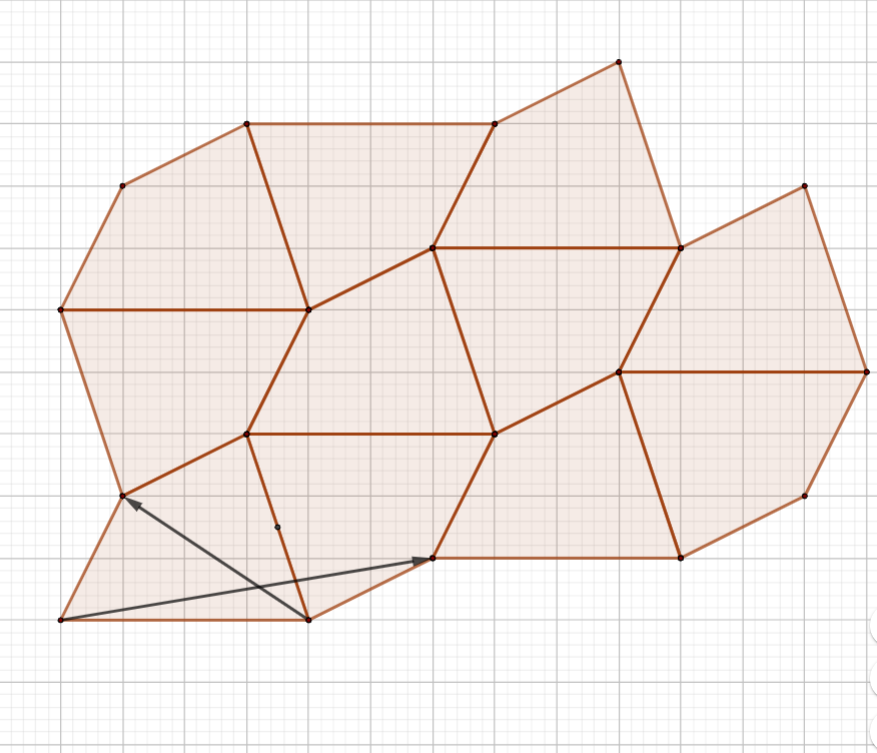 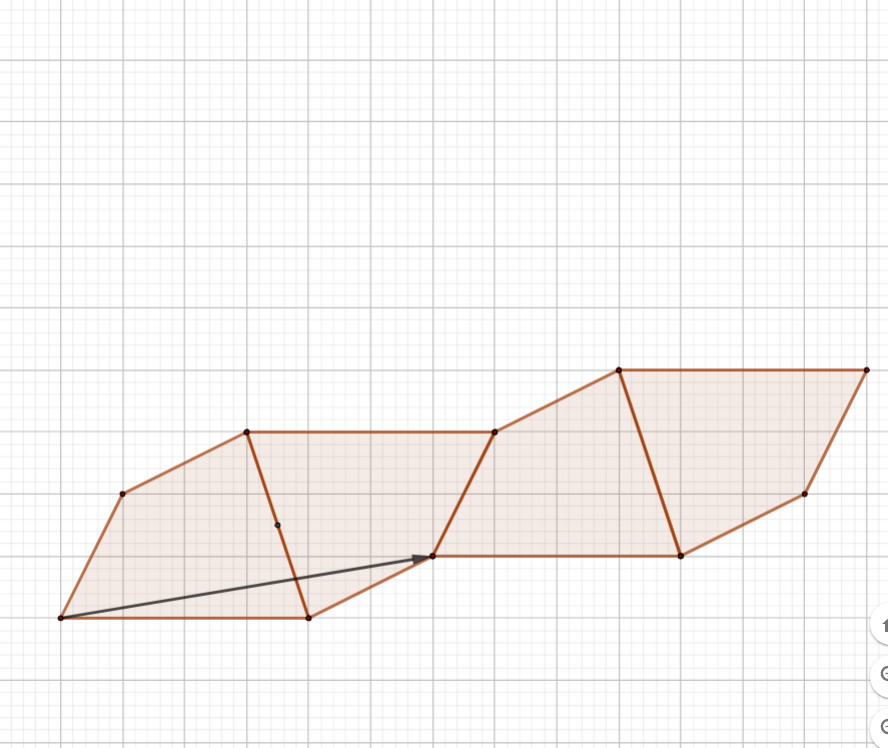 [Speaker Notes: В режиме слайдов ответы появляются после кликанья мышкой]
Упражнение 12
Изобразите паркет, составленный из пятиугольников, равных данному. Раскрасьте пятиугольники так, чтобы соседние пятиугольники были окрашены разными цветами.
Ответ:
[Speaker Notes: В режиме слайдов ответы появляются после кликанья мышкой]
Упражнение 13
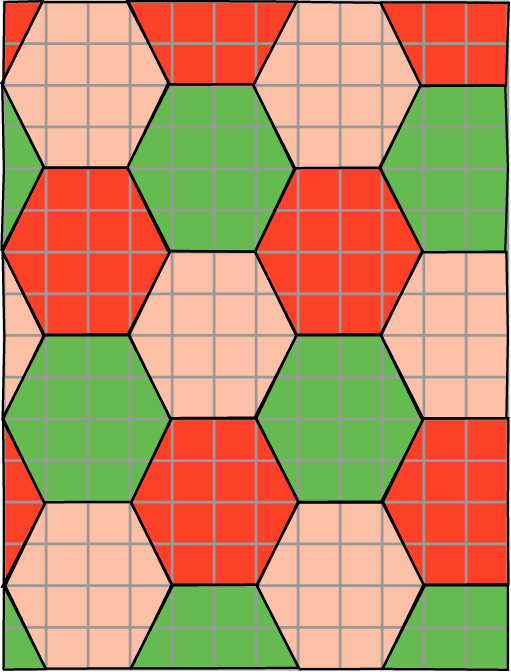 Ответ:
Изобразите паркет, составленный из шестиугольников, равных данному. Раскрасьте шестиугольники в три цвета так, чтобы соседние шестиугольники были окрашены разными цветами.
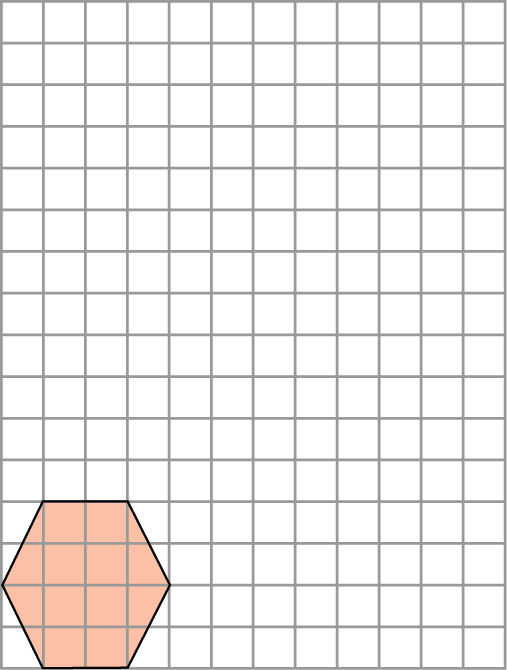 [Speaker Notes: В режиме слайдов ответы появляются после кликанья мышкой]
Ответ:
Упражнение 14
Изобразите паркет, составленный из шестиугольников, равных данному. Раскрасьте шестиугольники в три цвета так, чтобы соседние шестиугольники были окрашены разными цветами.
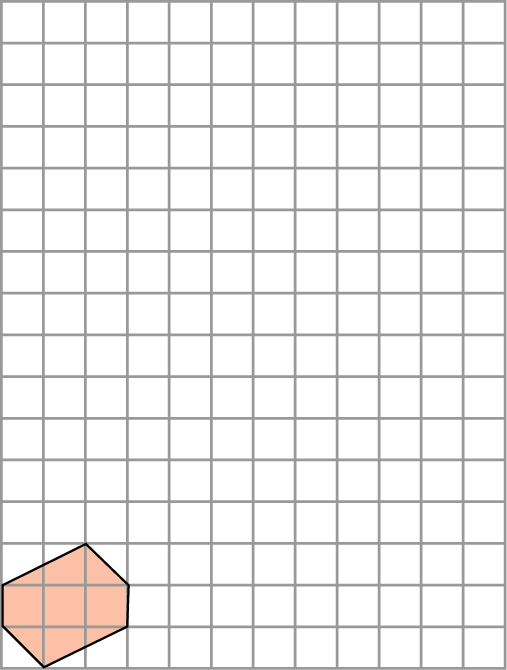 [Speaker Notes: В режиме слайдов ответы появляются после кликанья мышкой]
Упражнение 15
Докажите, что из любого шестиугольника, противолежащие стороны которого равны и параллельны, можно составить паркет.
Решение. Рассмотрим шестиугольник ABCDEF.
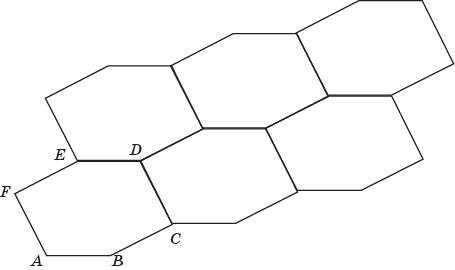 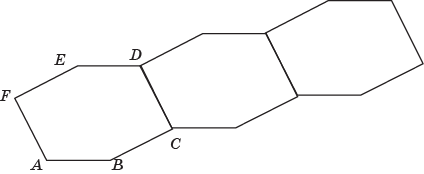 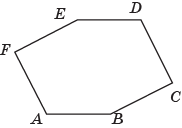 [Speaker Notes: В режиме слайдов ответы появляются после кликанья мышкой]
Упражнение 16*
Можно ли составить паркет из каких-нибудь равных выпуклых n-угольников при n > 6?
[Speaker Notes: В режиме слайдов ответы появляются после кликанья мышкой]
ПРАВИЛЬНЫЕ ПАРКЕТЫ
Паркет называется правильным, если он состоит из правильных многоугольников, и вокруг каждой вершины правильные многоугольники расположены одним и тем же способом.
[Speaker Notes: В режиме слайдов ответы появляются после кликанья мышкой]
Примерами правильных паркетов являются паркеты из правильных треугольников, квадратов и правильных шестиугольников.
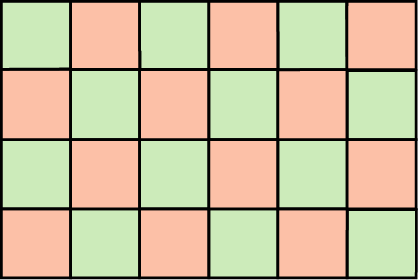 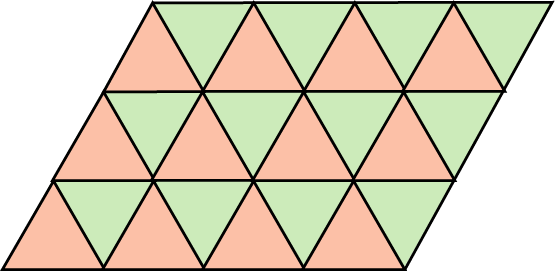 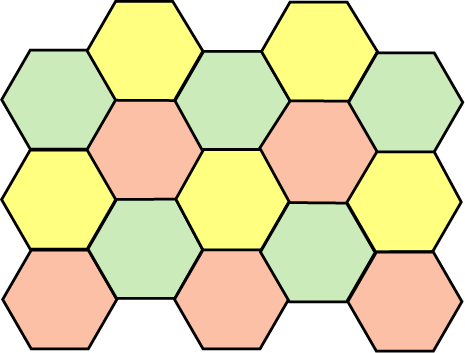 [Speaker Notes: В режиме слайдов ответы появляются после кликанья мышкой]
Упражнение 1
Укажите элементы симметрии правильного паркета из треугольников.
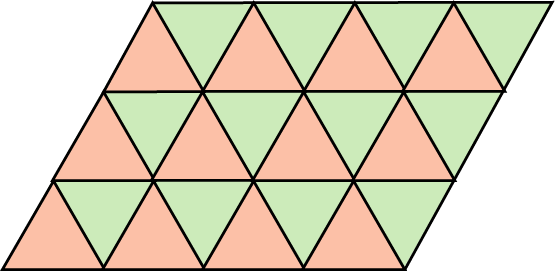 Ответ: центр каждого треугольника является центром симметрии 3-го порядка; каждая вершина является центром симметрии 6-го порядка; через каждую вершину проходит 6 осей симметрии.
[Speaker Notes: В режиме слайдов ответы появляются после кликанья мышкой]
Упражнение 2
Укажите элементы симметрии правильного паркета из квадратов.
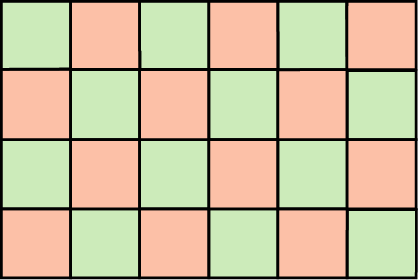 Ответ: центр и вершина каждого квадрата являются центрами симметрии 4-го порядка; через центр каждого квадрата проходит 4 оси симметрии; через каждую вершину проходит дополнительно ещё 2 оси симметрии.
[Speaker Notes: В режиме слайдов ответы появляются после кликанья мышкой]
Упражнение 3
Укажите элементы симметрии правильного паркета из шестиугольников.
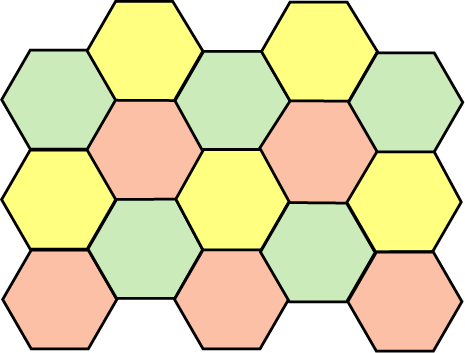 Ответ: центр каждого шестиугольника является центром симметрии 6-го порядка; каждая вершина является центром симметрии 3-го порядка; через центр каждого шестиугольника проходит 6 осей симметрии.
[Speaker Notes: В режиме слайдов ответы появляются после кликанья мышкой]
Правильные Паркеты можно строить с помощью компьютерной программы GeoGebra.
Рассмотрим, например, построение правильного паркета из шестиугольников. Выберем инструмент «Правильный многоугольник», и построим правильный шестиугольник.
Используя инструмент «Вектор», построим три вектора.
Используя инструмент «Параллельный перенос на вектор», построим фрагмент правильного паркета из шестиугольников.
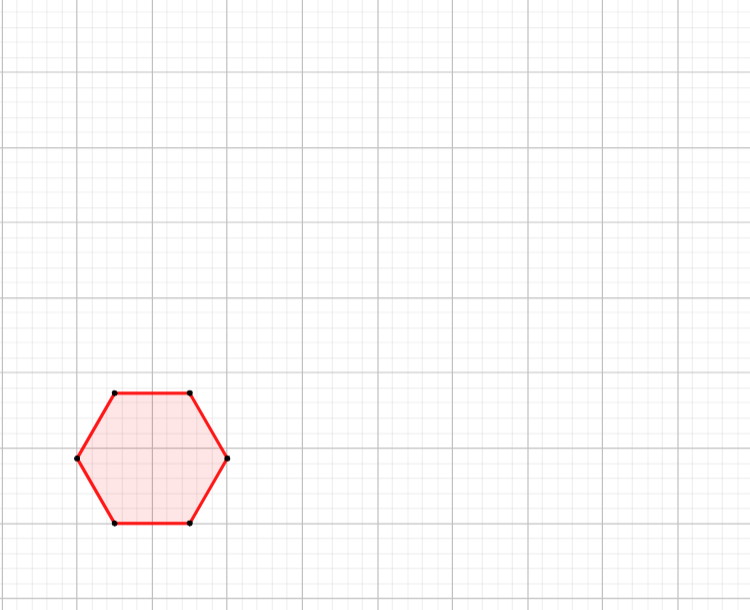 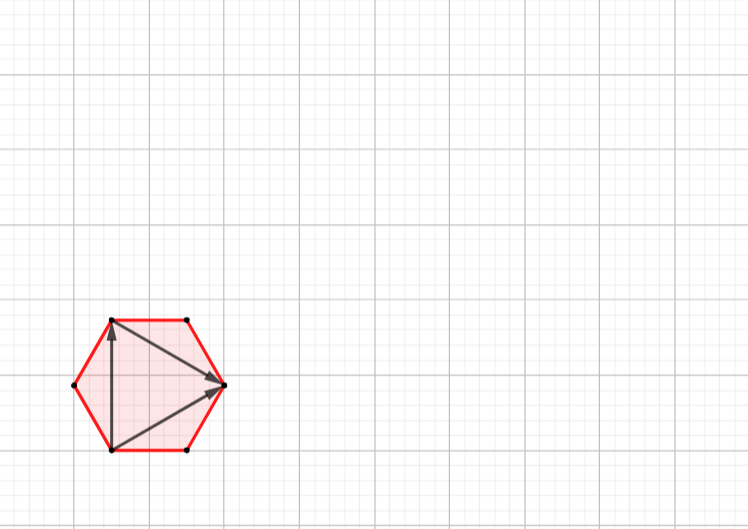 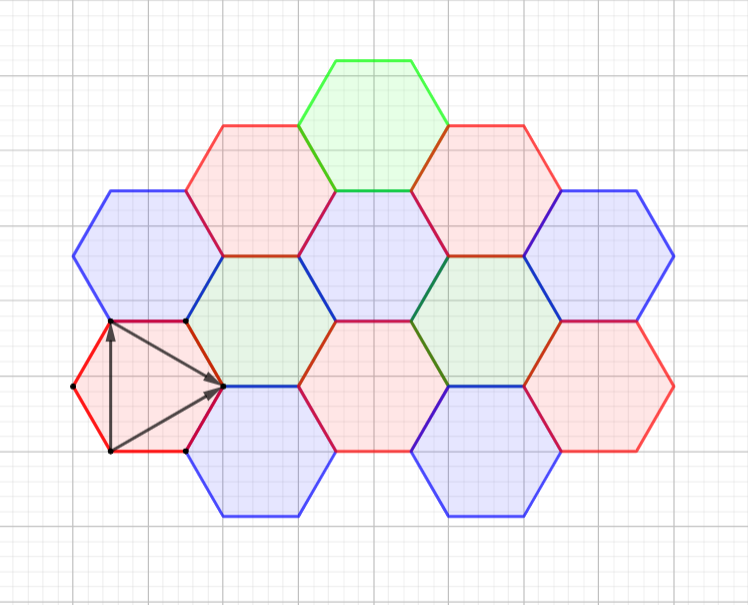 [Speaker Notes: В режиме слайдов ответы появляются после кликанья мышкой]
Упражнение
Докажите, что других правильных паркетов, состоящих из одноимённых правильных многоугольников, не существует.
Доказательство. Углы многоугольников, сходящиеся в одной вершине паркета, должны в сумме составлять 360о.
Углы правильных пятиугольников равны 108о. Следовательно, трёх пятиугольников, сходящихся в одной вершине, мало, а четырёх много.
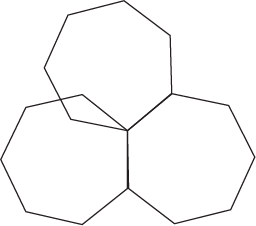 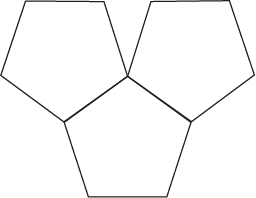 Если n > 6, то углы правильных n-угольников больше 120о и меньше 180о. Следовательно, двух n-угольников, сходящихся в одной вершине, мало, а трёх много.
[Speaker Notes: В режиме слайдов ответы появляются после кликанья мышкой]
Теорема. Существует одиннадцать правильных паркетов.
Доказательство проводится рассмотрением различных способов расположения правильных многоугольников вокруг вершин. Обозначим через α1, α2, … углы правильных многоугольников, имеющих общую вершину. Расположим их в порядке возрастания. Учитывая, что сумма всех таких углов должна быть равна 360о, составим таблицу, содержащую возможные наборы углов в лексикографическом порядке, и укажем соответствующие паркеты.
На следующих слайдах приведены примеры таких паркетов.
[Speaker Notes: В режиме слайдов ответы появляются после кликанья мышкой]
Паркет 1
На рисунке приведен фрагмент правильного паркета из треугольников и шестиугольников.
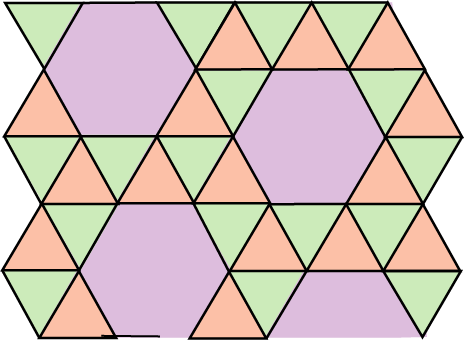 [Speaker Notes: В режиме слайдов ответы появляются после кликанья мышкой]
Паркет 2
На рисунке приведен фрагмент правильного паркета из треугольников и квадратов.
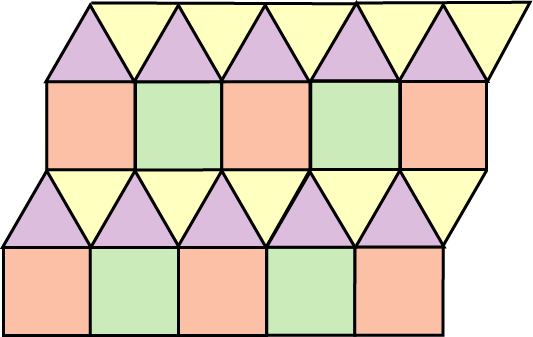 [Speaker Notes: В режиме слайдов ответы появляются после кликанья мышкой]
Паркет 3
На рисунке приведен фрагмент другого правильного паркета из треугольников и квадратов. Укажите его элементы симметрии.
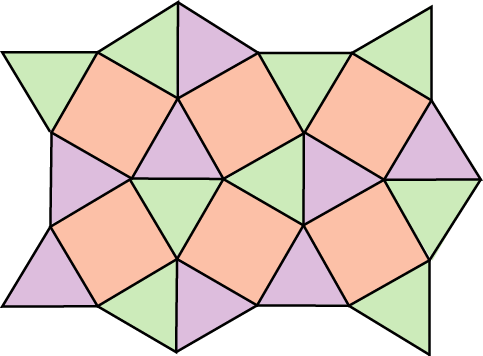 [Speaker Notes: В режиме слайдов ответы появляются после кликанья мышкой]
Паркет 4
На рисунке приведен фрагмент еще одного правильного паркета из треугольников и шестиугольников.
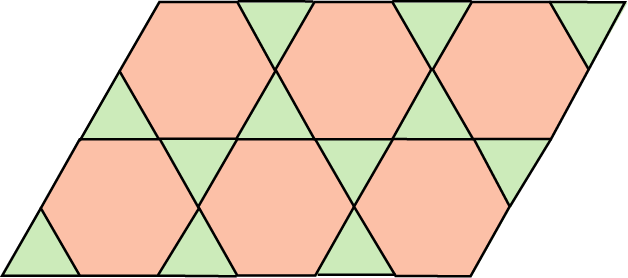 [Speaker Notes: В режиме слайдов ответы появляются после кликанья мышкой]
Паркет 5
На рисунке приведен фрагмент еще одного правильного паркета из шестиугольников, квадратов и треугольников.
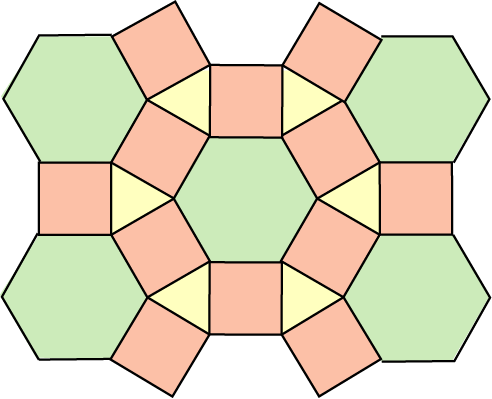 [Speaker Notes: В режиме слайдов ответы появляются после кликанья мышкой]
Паркет 6
На рисунке приведен фрагмент еще одного правильного паркета из треугольников и двенадцатиугольников.
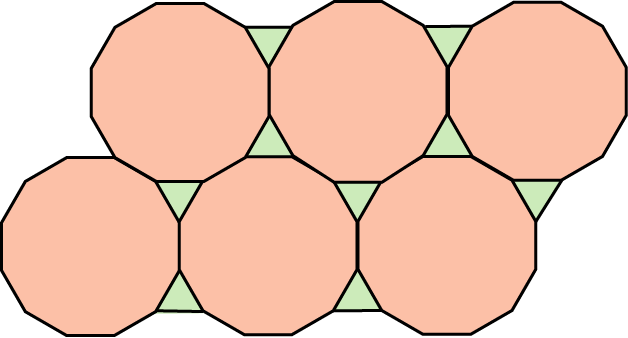 [Speaker Notes: В режиме слайдов ответы появляются после кликанья мышкой]
Паркет 7
На рисунке приведен фрагмент правильного паркета из квадратов, шестиугольников и двенадцатиугольников.
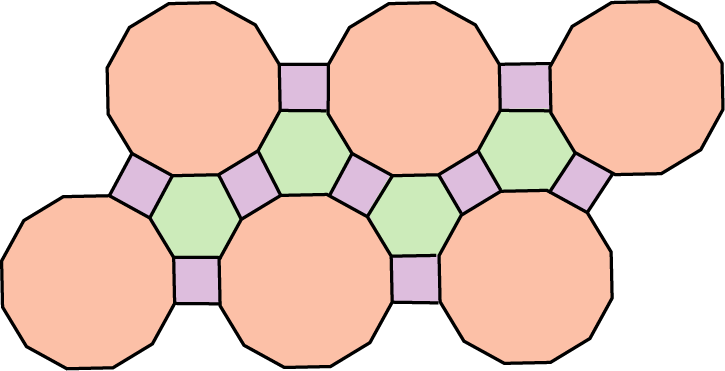 [Speaker Notes: В режиме слайдов ответы появляются после кликанья мышкой]
Паркет 8
На рисунке приведен фрагмент еще одного правильного паркета из квадратов и восьмиугольников.
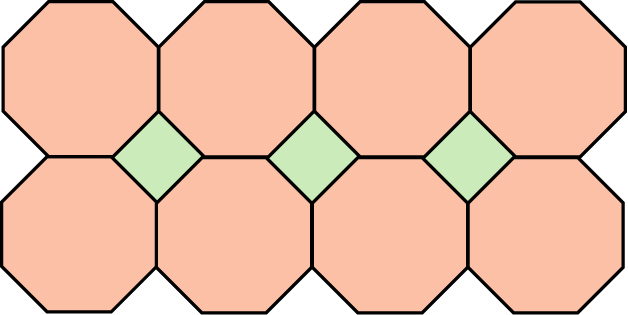 [Speaker Notes: В режиме слайдов ответы появляются после кликанья мышкой]
Упражнение 1
На клетчатой бумаге изобразите паркет из шестиугольников и треугольников, аналогичный правильному паркету 1.
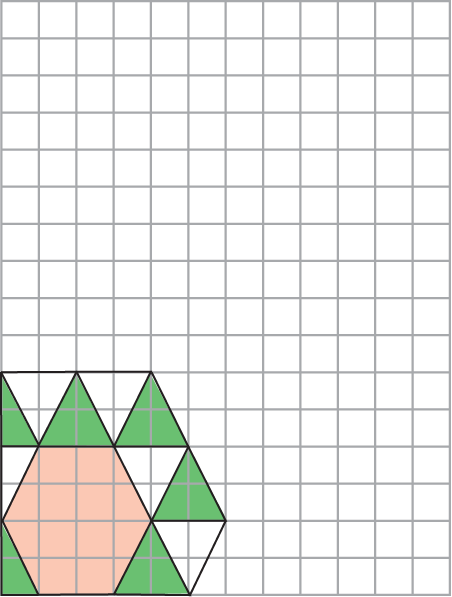 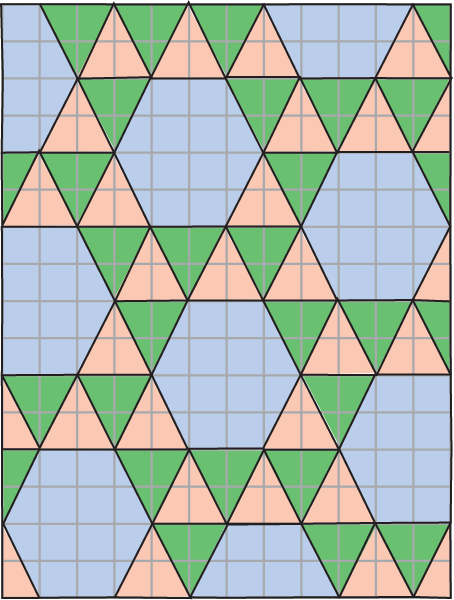 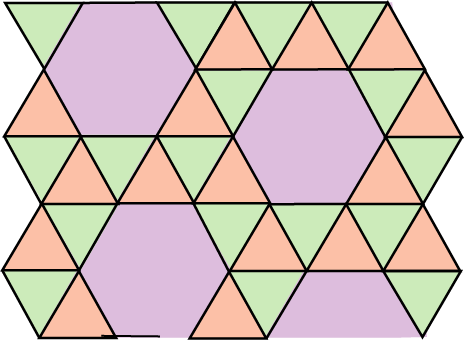 Ответ:
[Speaker Notes: В режиме слайдов ответы появляются после кликанья мышкой]
Упражнение 2
На клетчатой бумаге изобразите паркет из треугольников и квадратов, аналогичный правильному паркету 2.
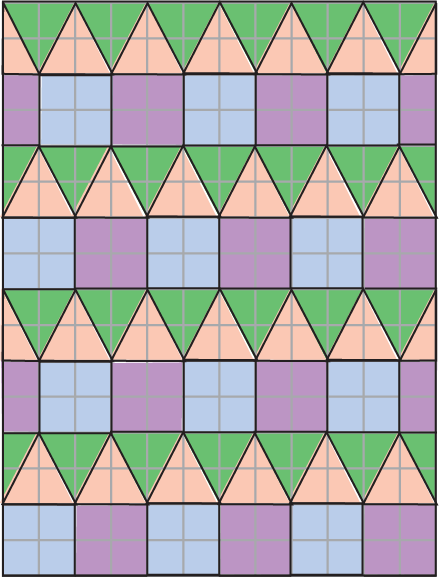 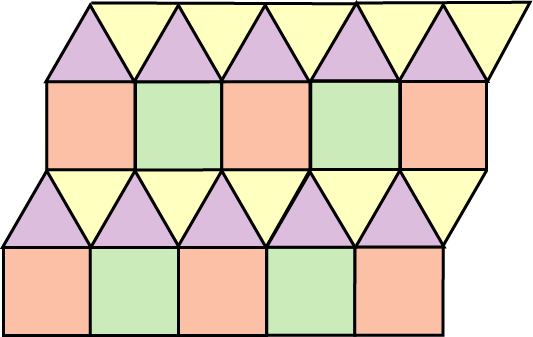 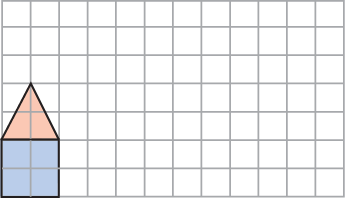 Ответ:
[Speaker Notes: В режиме слайдов ответы появляются после кликанья мышкой]
Упражнение 3
На клетчатой бумаге изобразите паркет из треугольников и квадратов, аналогичный правильному паркету 3. Раскрасьте квадраты одним цветом, а треугольники – другим.
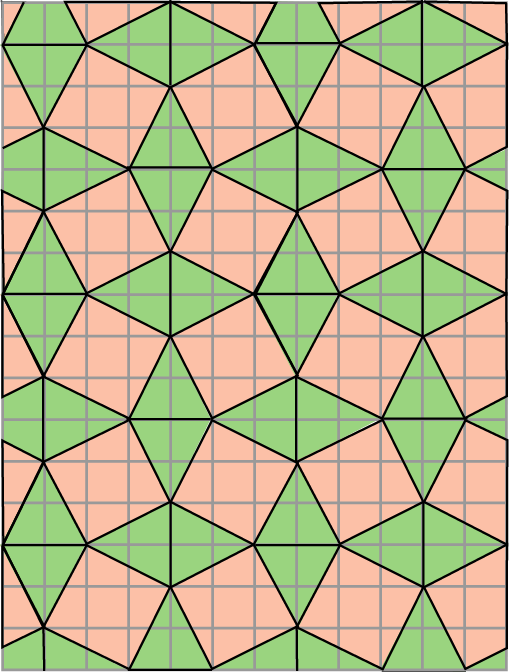 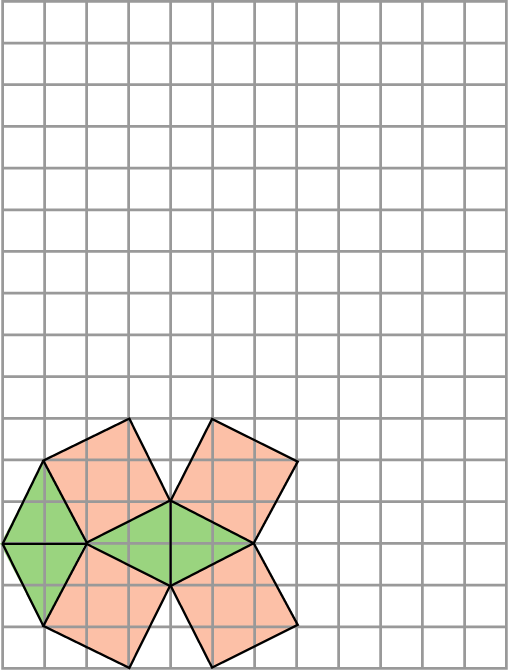 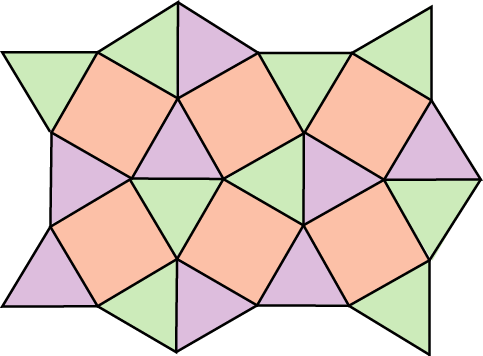 Ответ:
[Speaker Notes: В режиме слайдов ответы появляются после кликанья мышкой]
Упражнение 4
На клетчатой бумаге изобразите паркет из треугольников и шестиугольников, аналогичный правильному паркету 4. Раскрасьте шестиугольники одним цветом, а треугольники – другим.
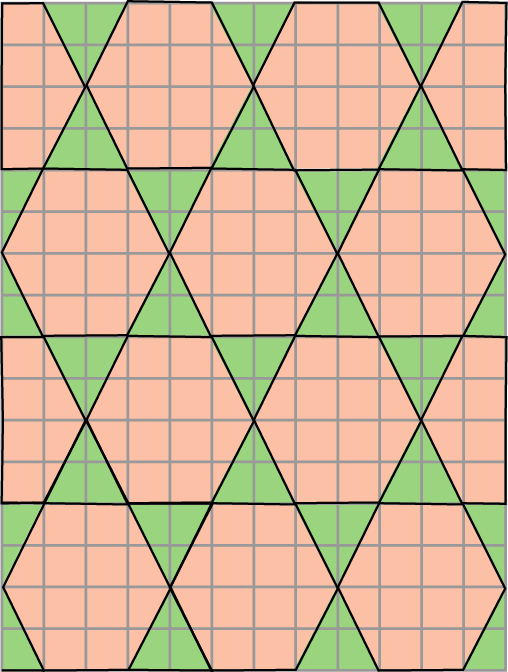 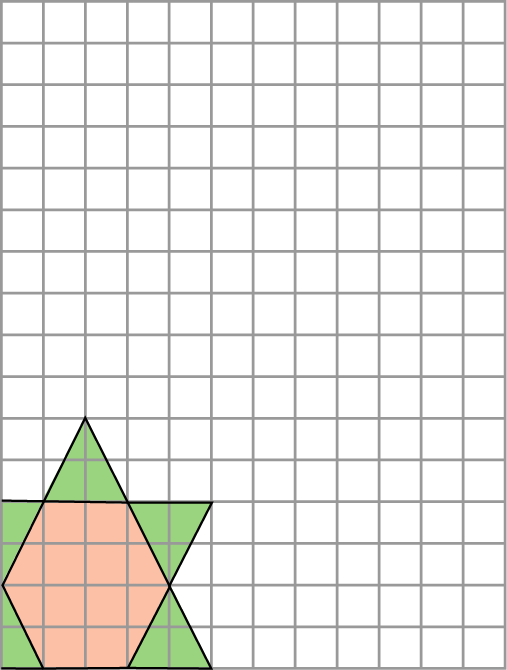 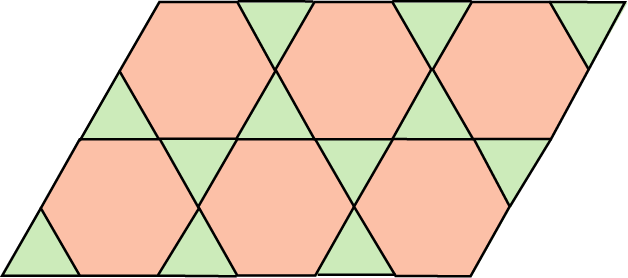 Ответ:
[Speaker Notes: В режиме слайдов ответы появляются после кликанья мышкой]
Упражнение 5
На клетчатой бумаге изобразите паркет из шестиугольников, квадратов и треугольников, аналогичный правильному паркету 5. Раскрасьте шестиугольники и треугольники одним цветом, а квадраты – другим.
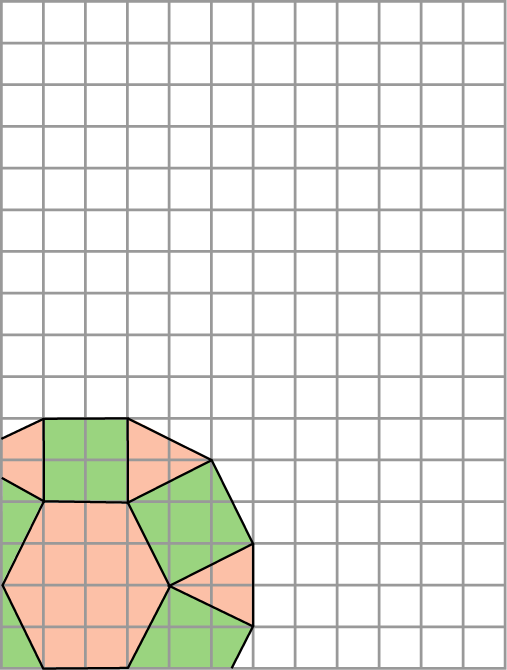 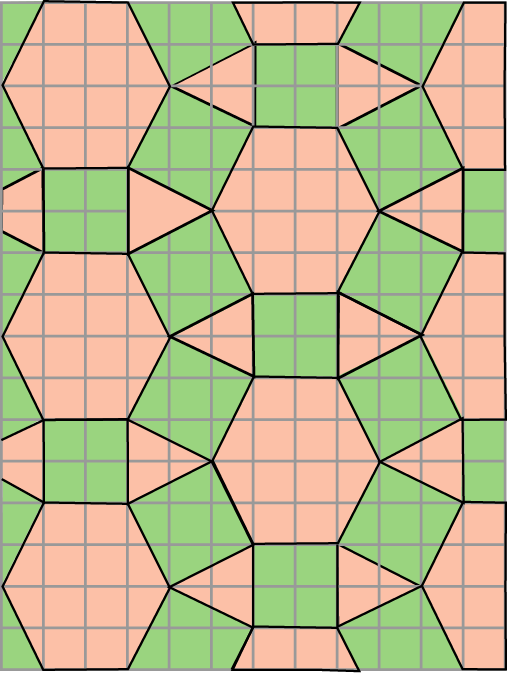 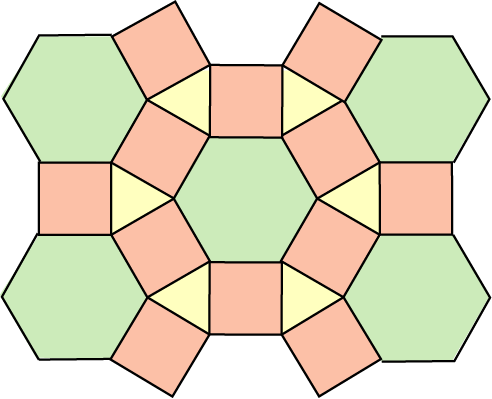 Ответ:
[Speaker Notes: В режиме слайдов ответы появляются после кликанья мышкой]
Упражнение 6
На клетчатой бумаге изобразите паркет из двенадцатиугольников и треугольников, аналогичный правильному паркету 6. Раскрасьте двенадцатиугольники одним цветом, а треугольники – другим.
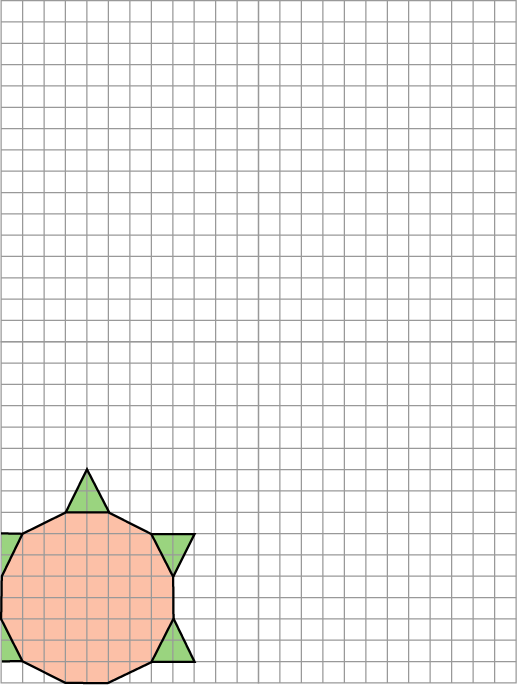 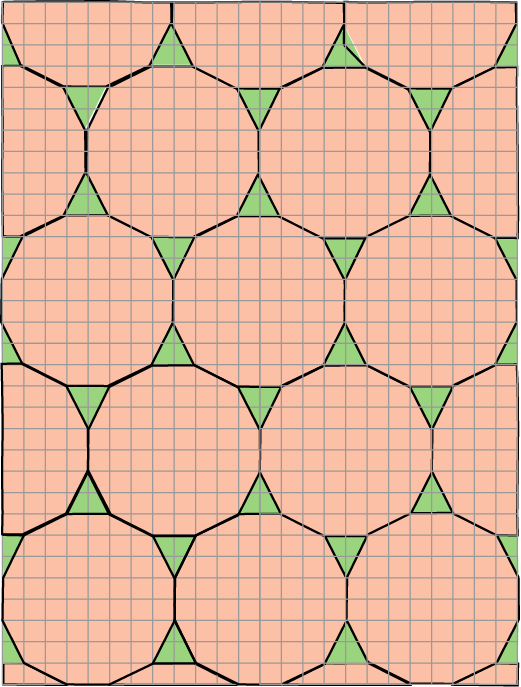 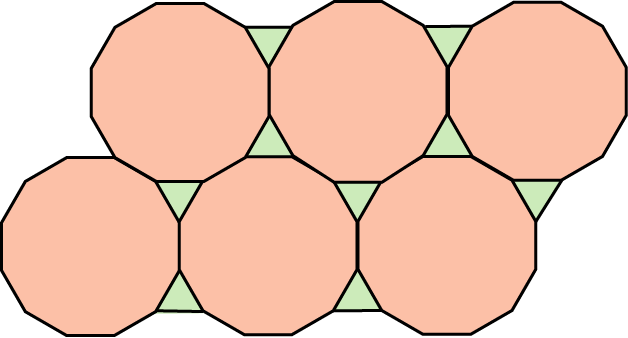 Ответ:
[Speaker Notes: В режиме слайдов ответы появляются после кликанья мышкой]
Упражнение 7
На клетчатой бумаге изобразите паркет из двенадцатиугольников, шестиугольников и квадратов, аналогичный правильному паркету 7. Раскрасьте двенадцатиугольники одним цветом, шестиугольники – другим, а квадраты – третьим.
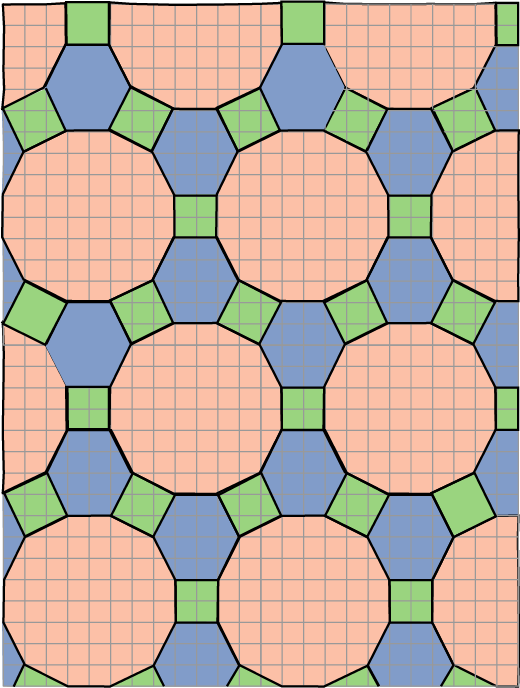 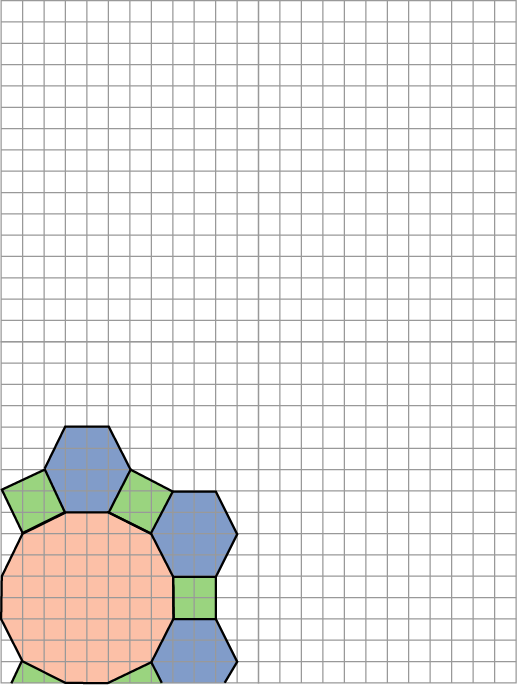 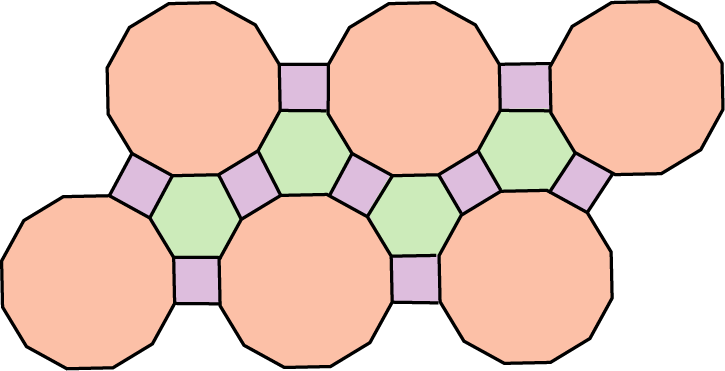 Ответ:
[Speaker Notes: В режиме слайдов ответы появляются после кликанья мышкой]
Упражнение 8
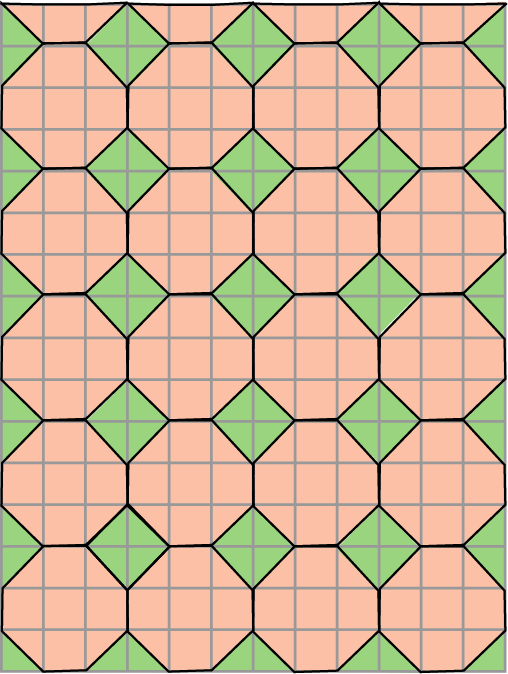 Ответ:
На клетчатой бумаге изобразите паркет из восьмиугольников и квадратов, равных данным, аналогичный правильному паркету 8. Раскрасьте восьмиугольники одним цветом, а квадраты – другим.
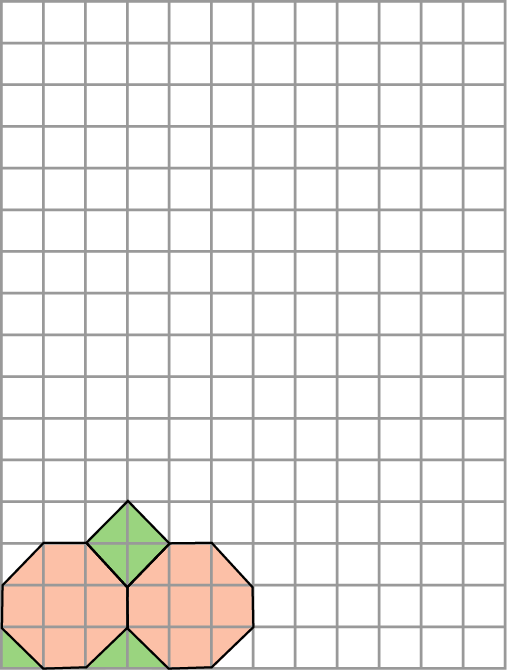 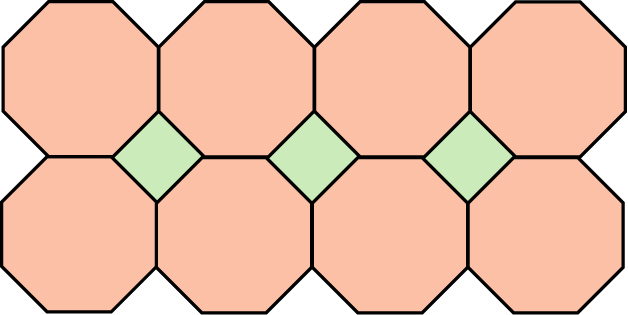 [Speaker Notes: В режиме слайдов ответы появляются после кликанья мышкой]
Упражнение 9
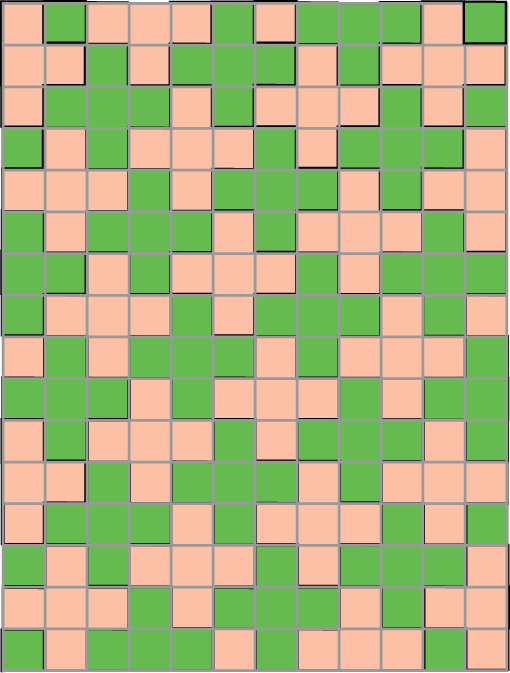 Ответ:
Изобразите паркет из многоугольников, равных данному. Раскрасьте многоугольники в два цвета так, чтобы соседние многоугольники были окрашены в разные цвета.
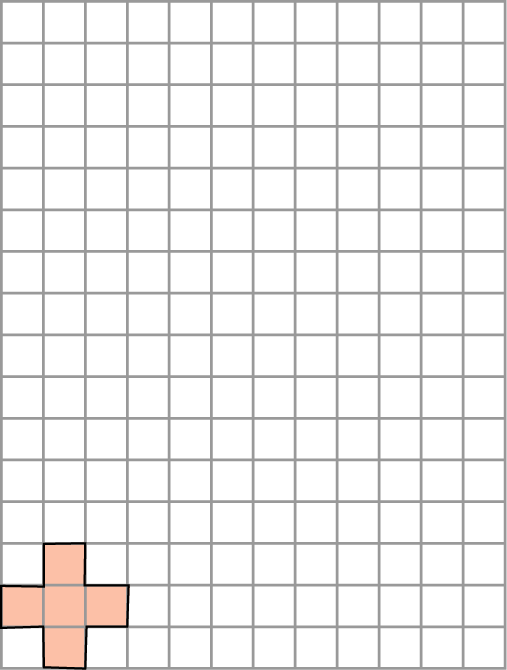 [Speaker Notes: В режиме слайдов ответы появляются после кликанья мышкой]
Упражнение 10
Изобразите паркет из многоугольников, равных данному. Раскрасьте многоугольники в два цвета так, чтобы соседние многоугольники были окрашены в разные цвета.
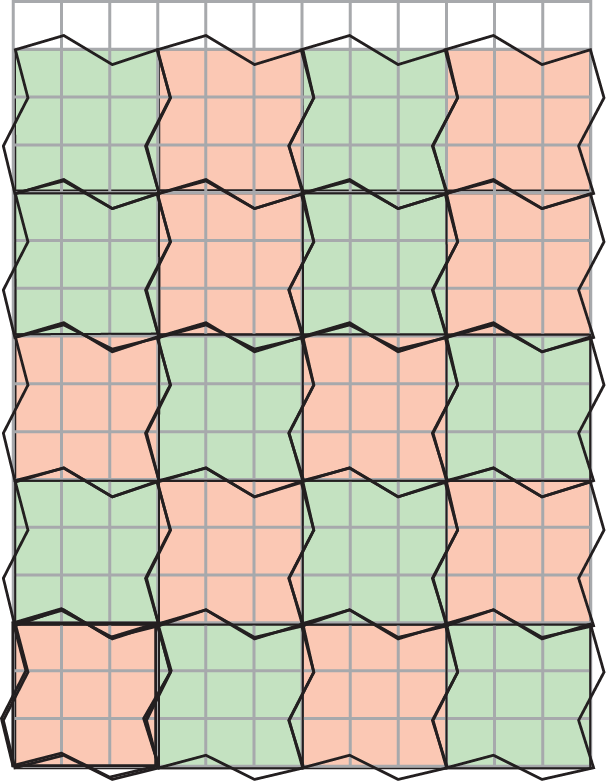 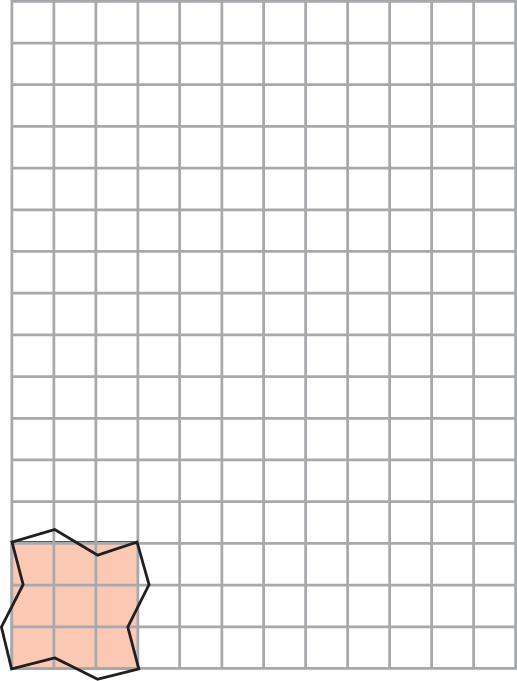 Ответ:
[Speaker Notes: В режиме слайдов ответы появляются после кликанья мышкой]
Упражнение 11
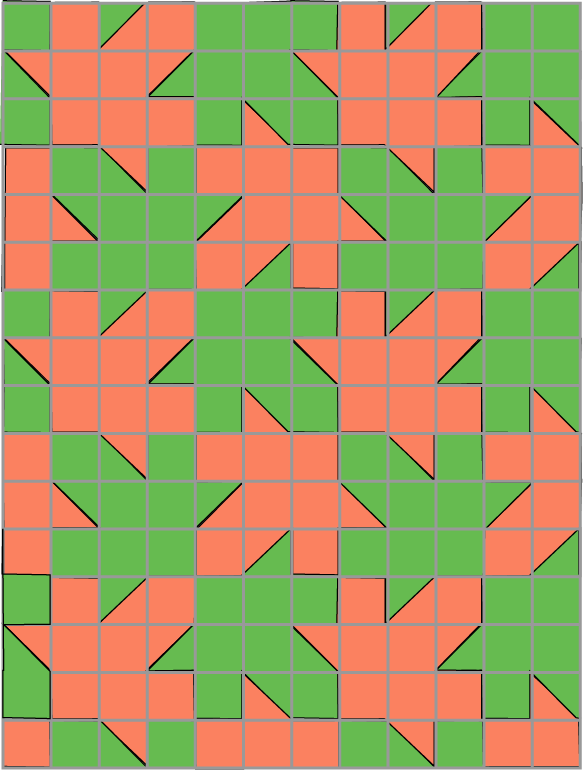 Ответ:
Изобразите паркет из многоугольников, равных данному. Раскрасьте многоугольники в два цвета так, чтобы соседние многоугольники были окрашены в разные цвета.
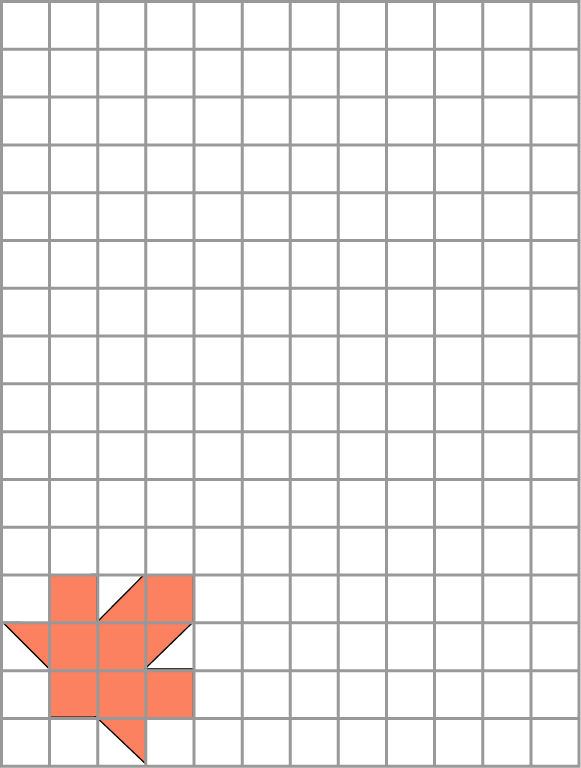 [Speaker Notes: В режиме слайдов ответы появляются после кликанья мышкой]
Картина М. Эшера (Всадники)
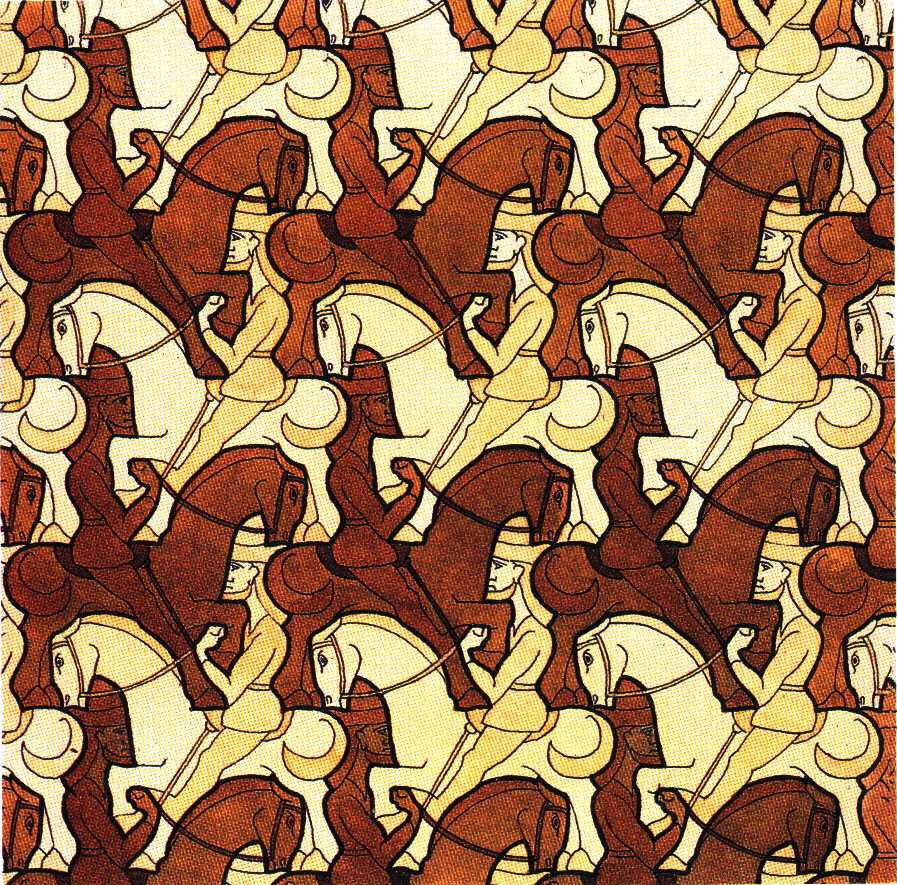 [Speaker Notes: В режиме слайдов ответы появляются после кликанья мышкой]
Картина М. Эшера (Птицы)
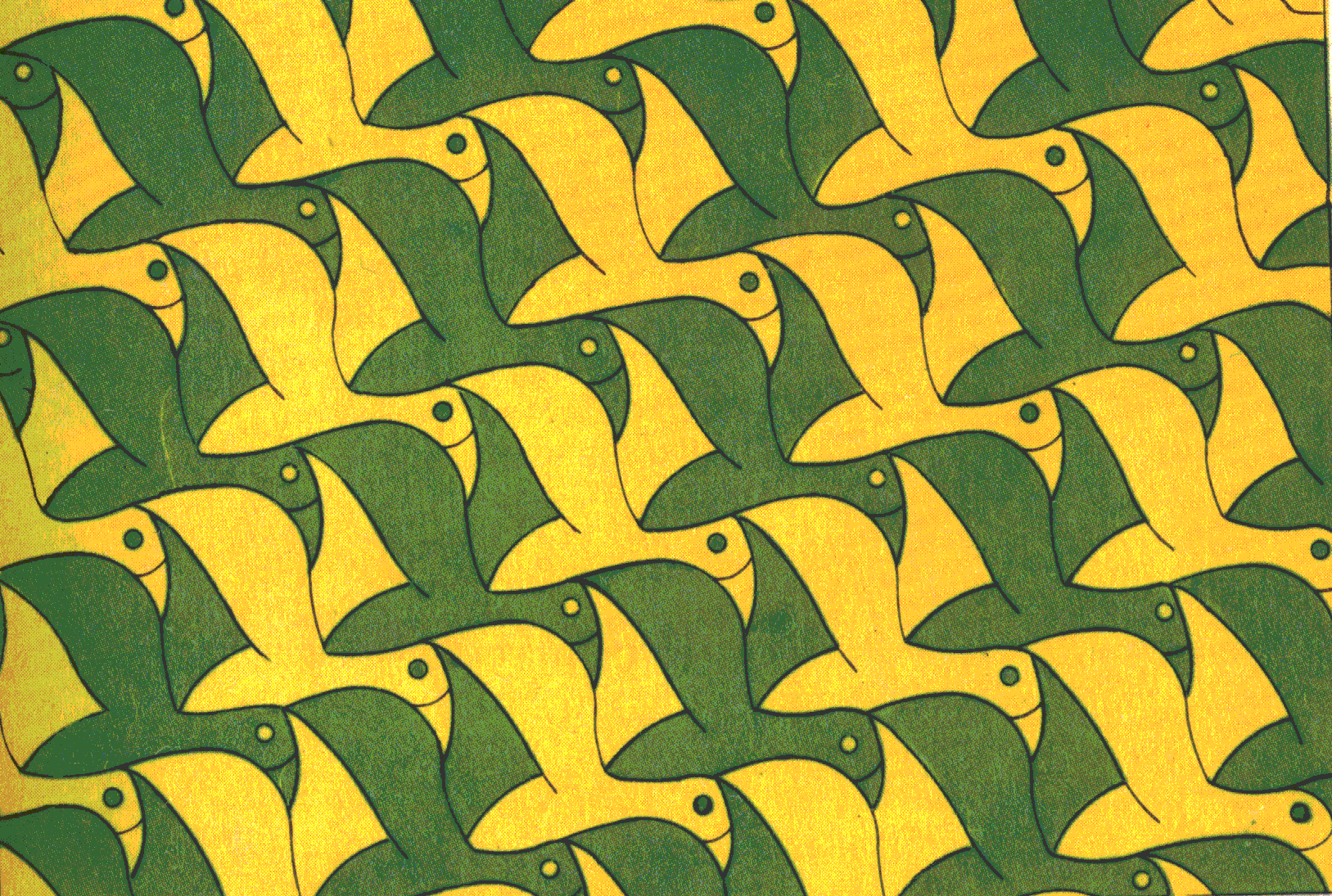 [Speaker Notes: В режиме слайдов ответы появляются после кликанья мышкой]
Картина М. Эшера (Ящерицы)
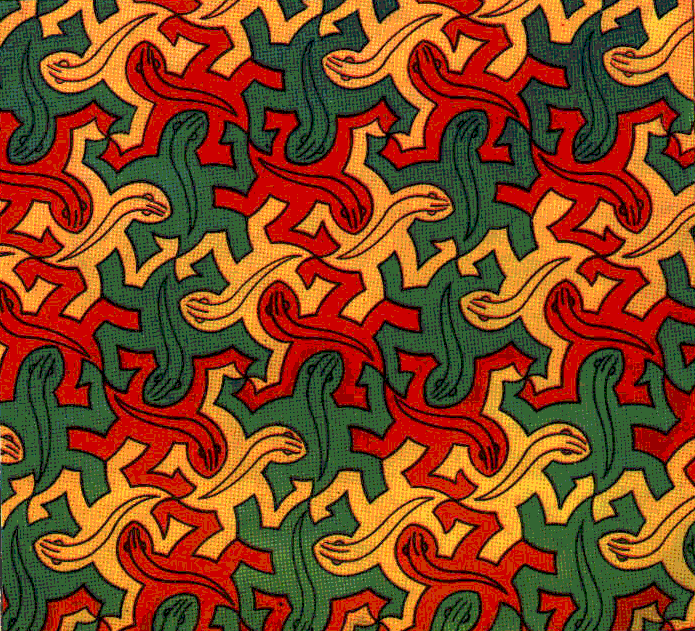 [Speaker Notes: В режиме слайдов ответы появляются после кликанья мышкой]
Картина М. Эшера (Круг), представляющая собой паркет из правильных треугольников и четырёхугольников на модели Пуанкаре плоскости Лобачевского.
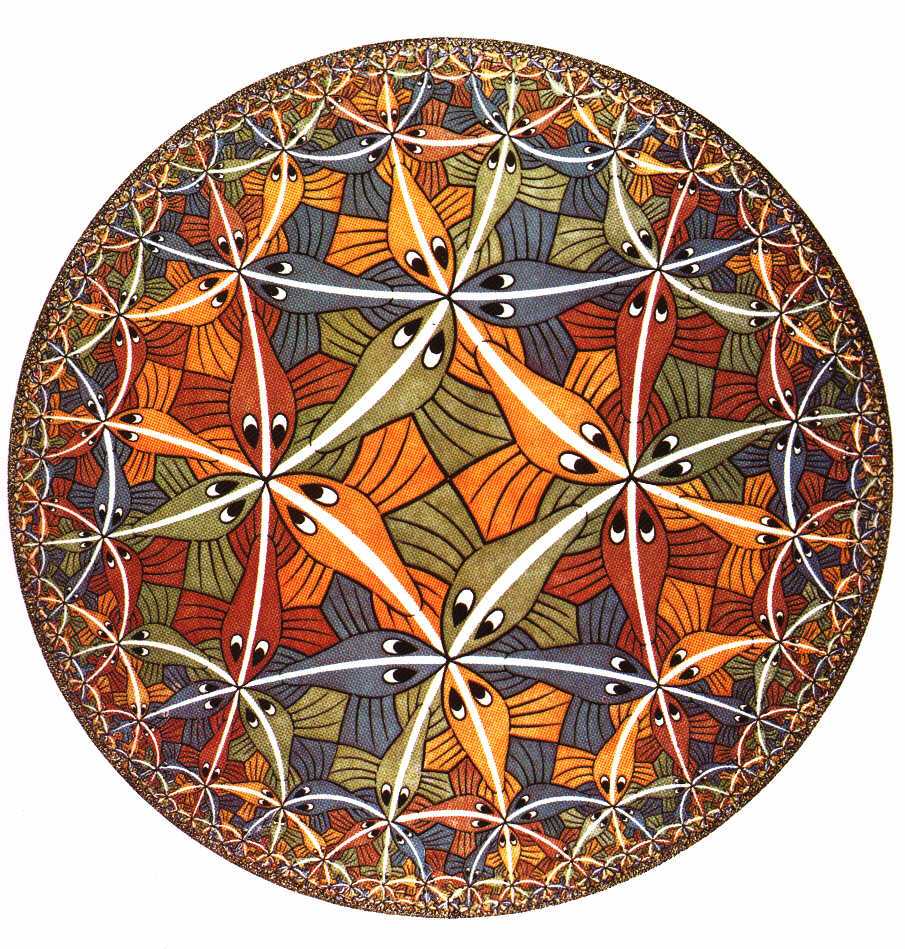 Точками этой плоскости являются точки, расположенные внутри некоторого фиксированного круга, а прямыми – диаметры без концов и дуги окружностей, лежащих внутри этого круга и перпендикулярные его окружности.
[Speaker Notes: В режиме слайдов ответы появляются после кликанья мышкой]
Паркет из правильных пятиугольников на модели Пуанкаре плоскости Лобачевского, сделанный в программе GeoGebra.
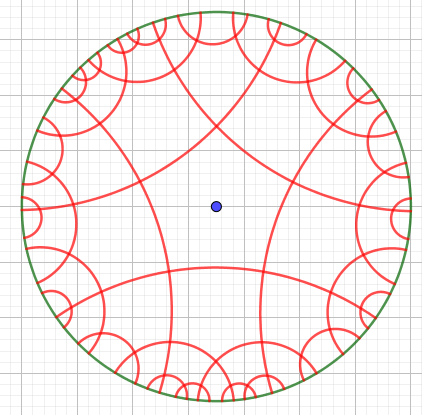 [Speaker Notes: В режиме слайдов ответы появляются после кликанья мышкой]